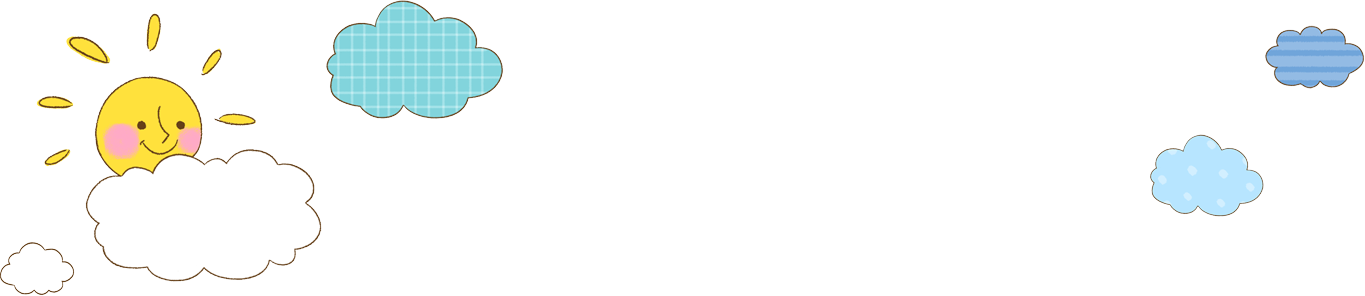 1. Kể về một việc em từng làm ở nhà
2. Kể một việc theo tưởng tượng của em
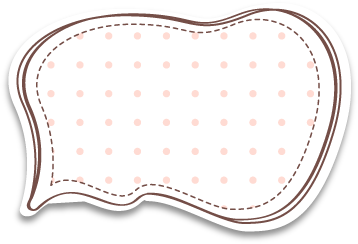 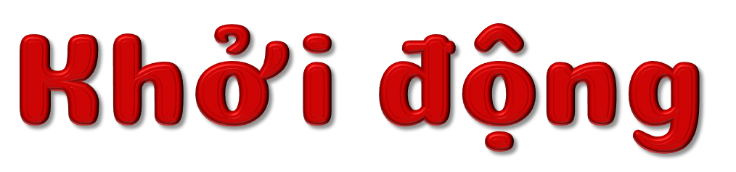 Em thích đề văn nào dưới đây? Vì sao?
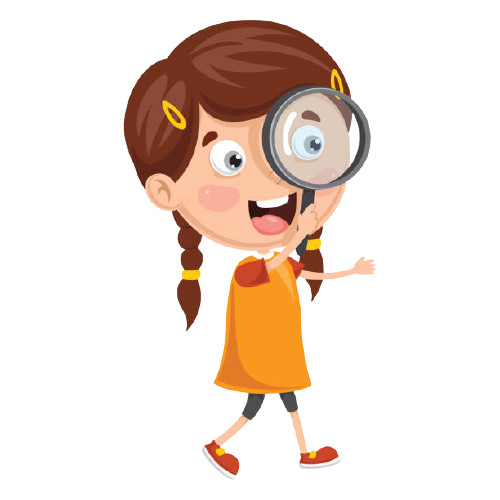 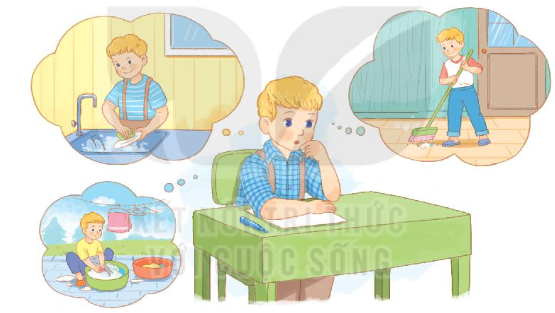 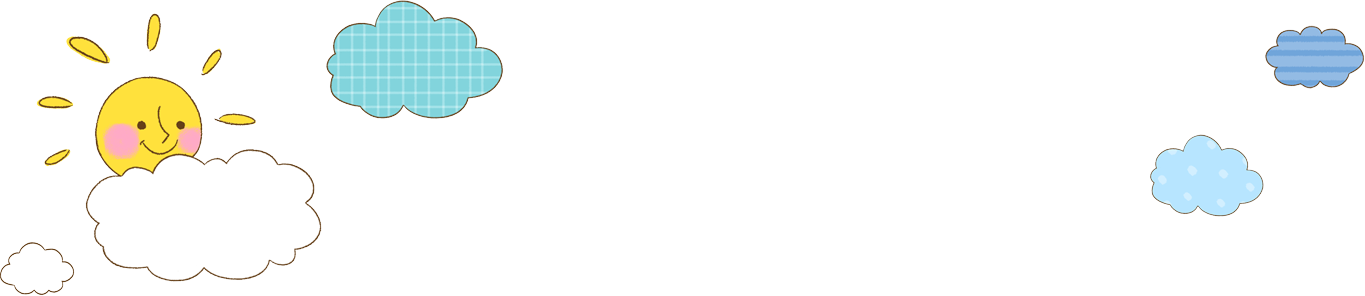 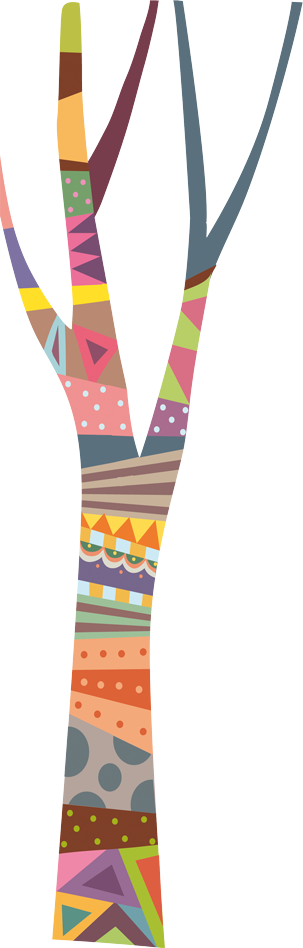 Thứ … ngày … tháng … năm 2022
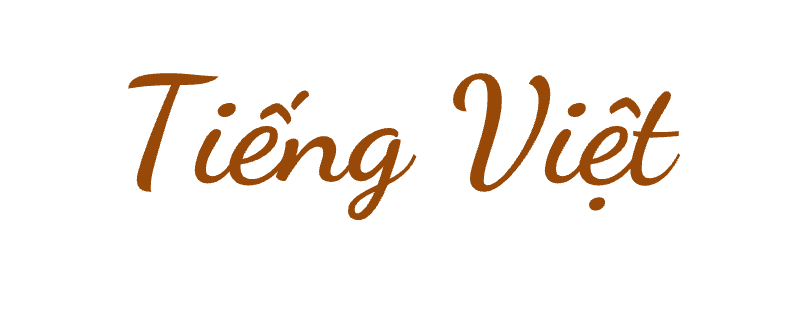 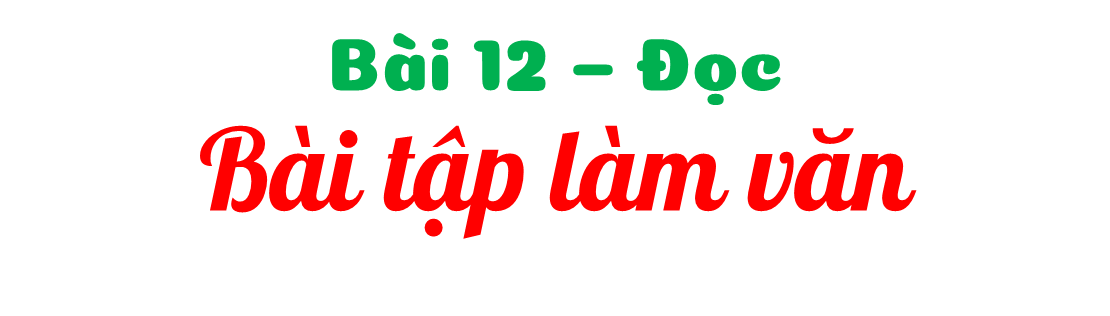 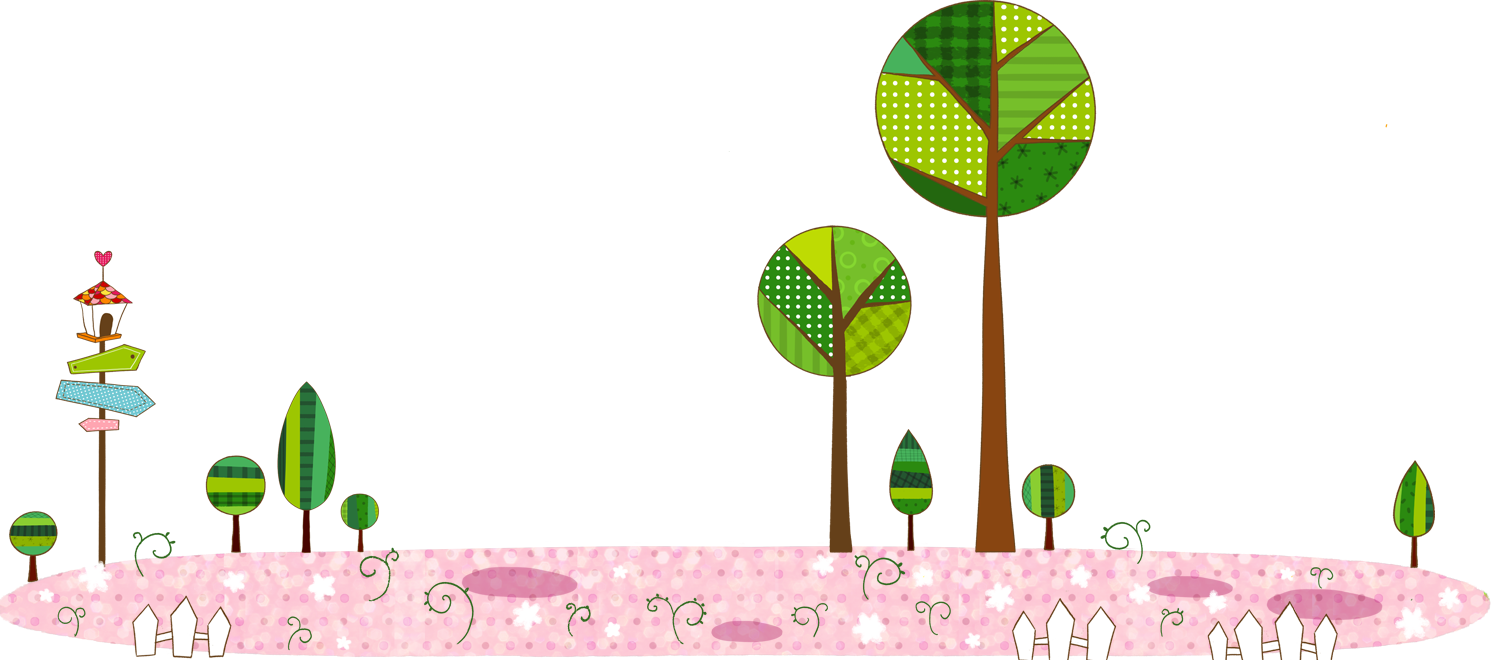 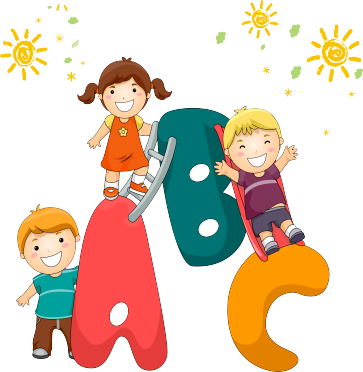 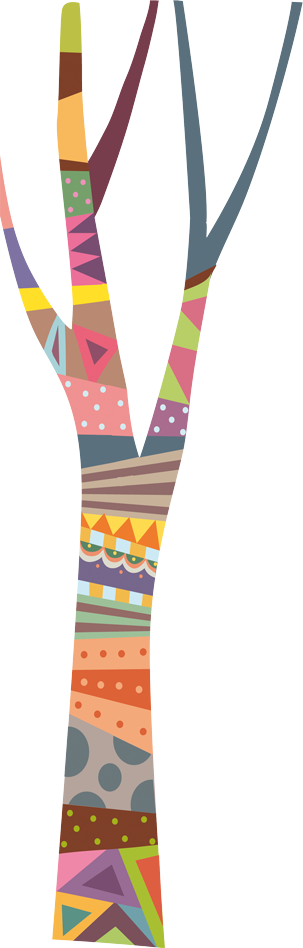 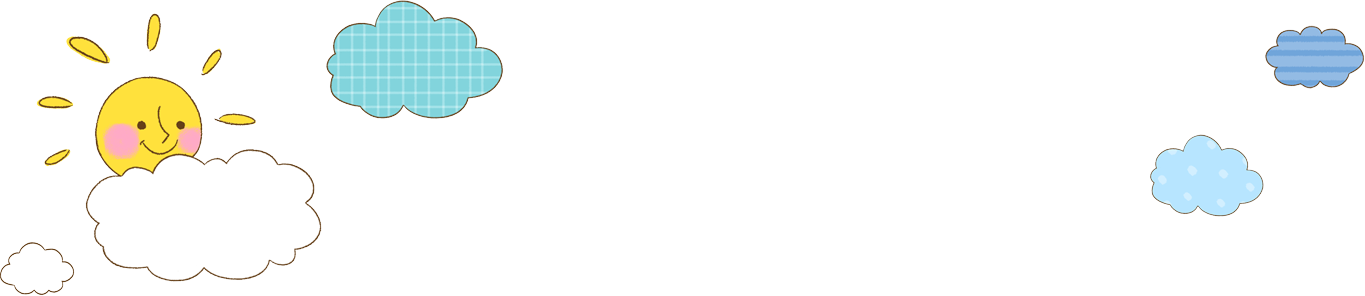 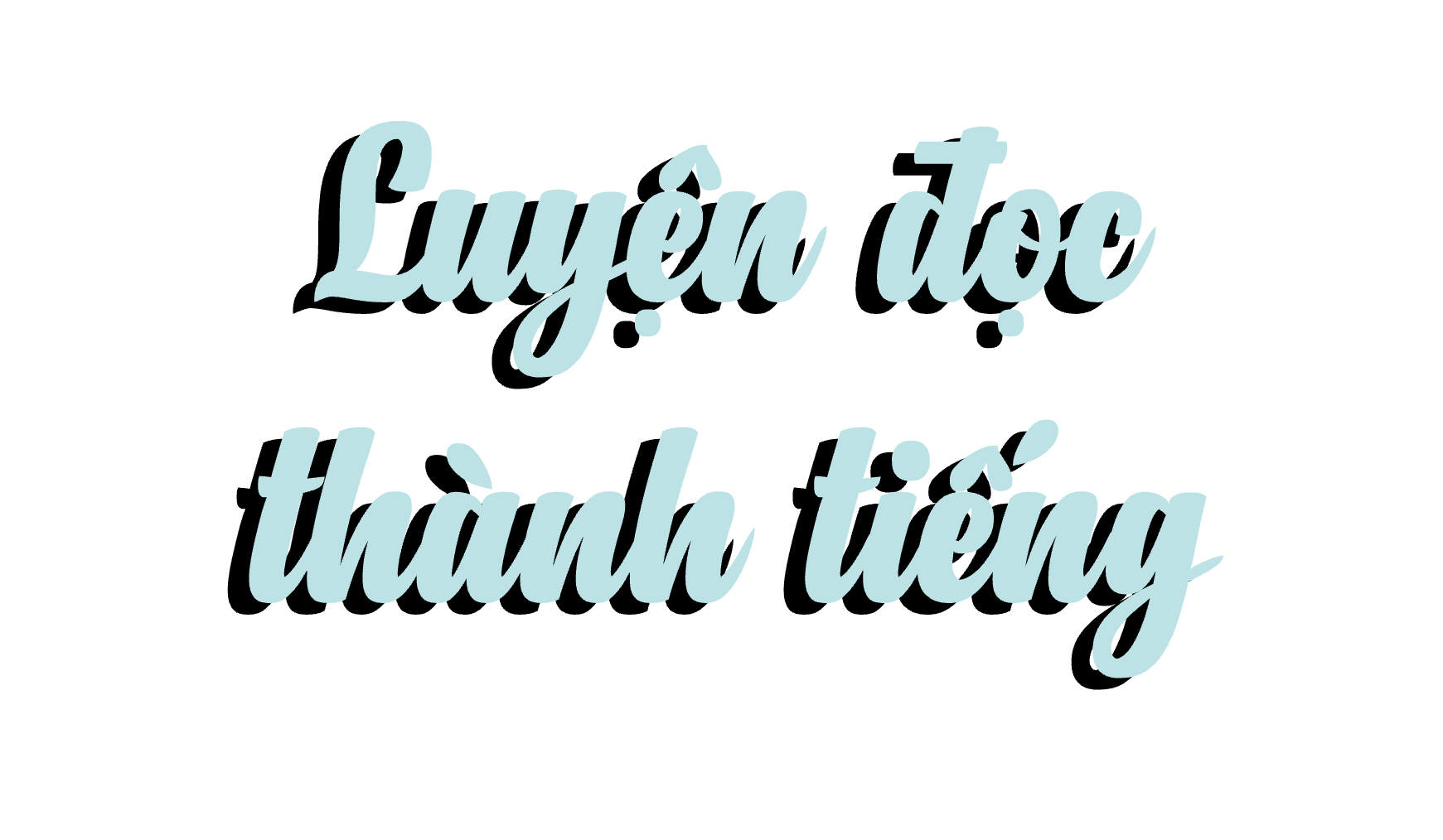 01
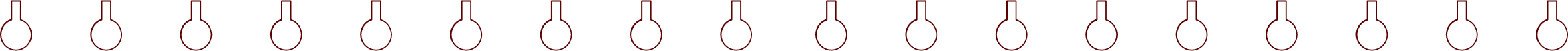 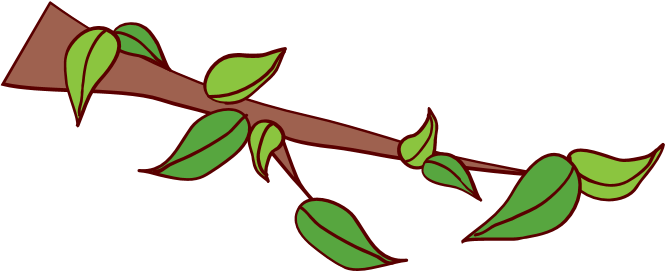 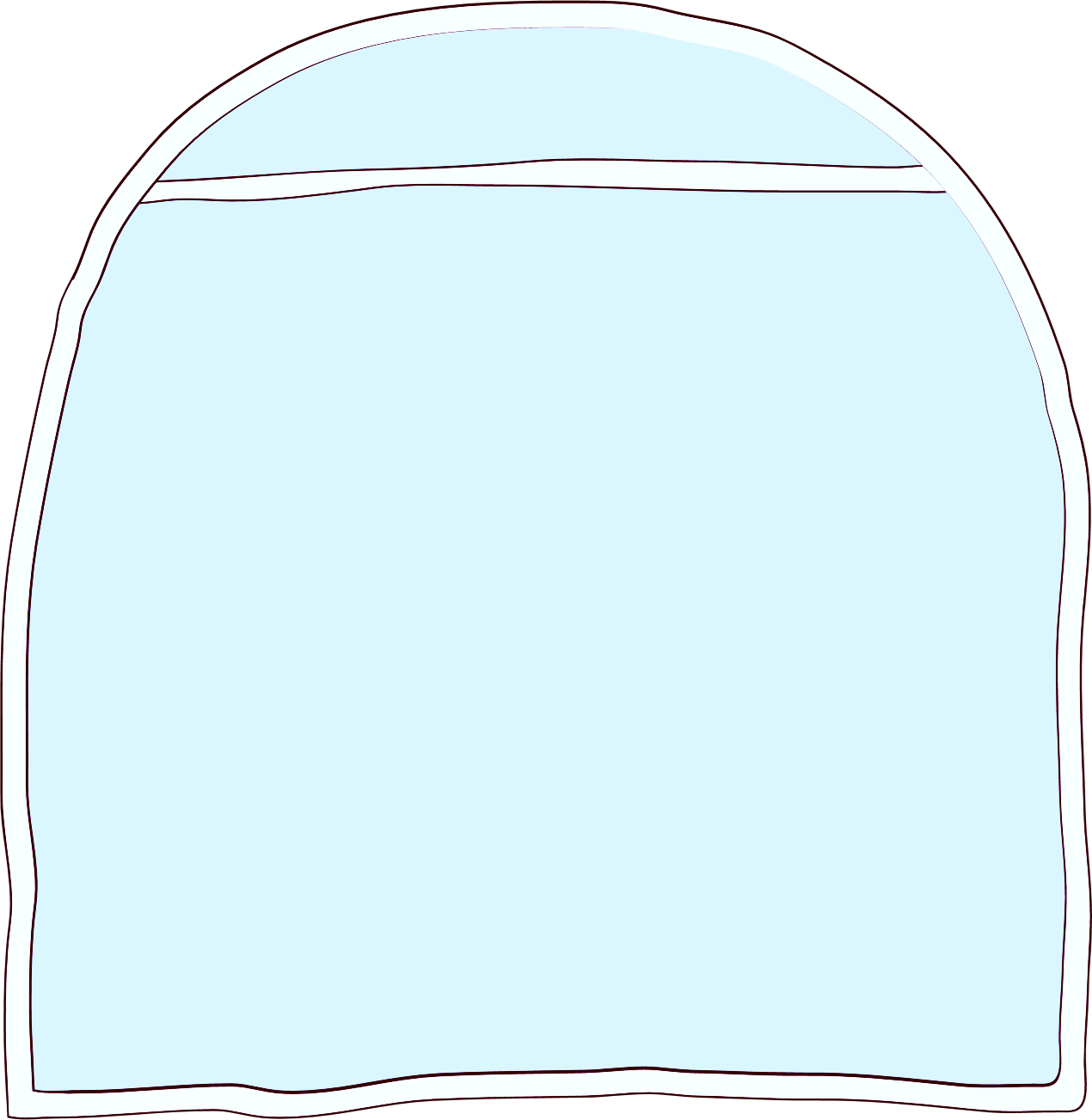 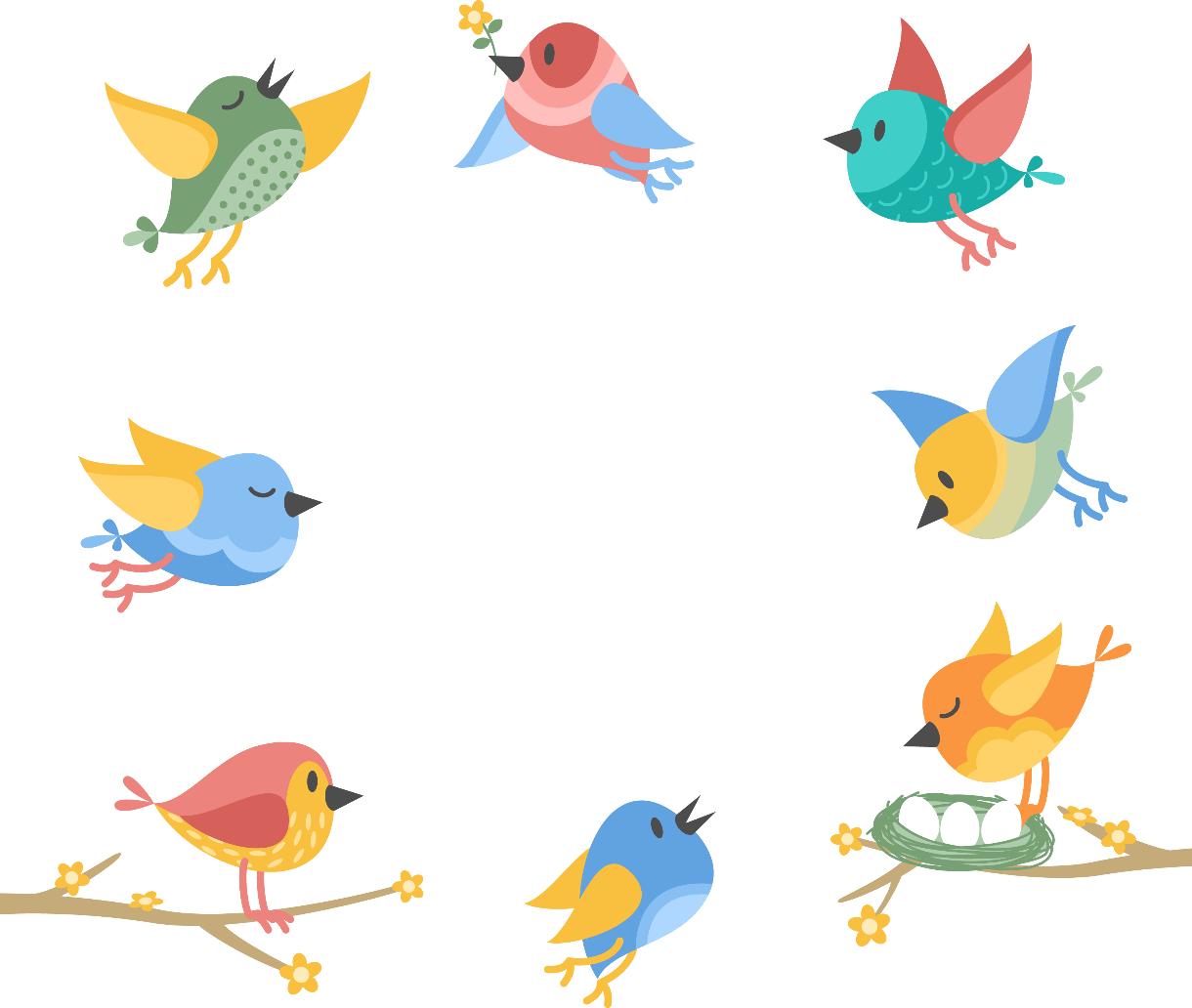 * Giọng đọc
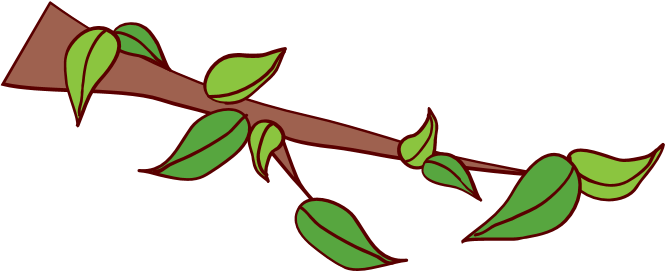 => Giọng kể chuyện
=> Thay đổi ngữ điệu ở lời trích dẫn bài làm văn và lời nói trực tiếp của các nhân vật.
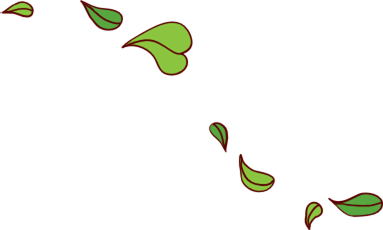 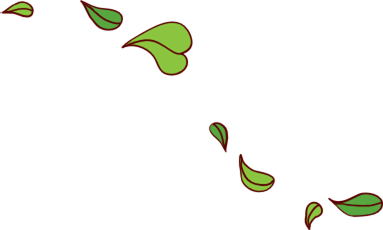 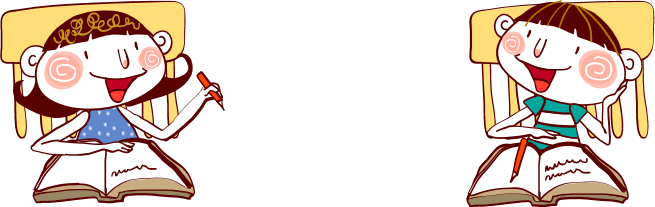 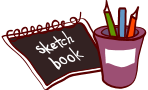 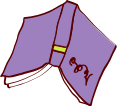 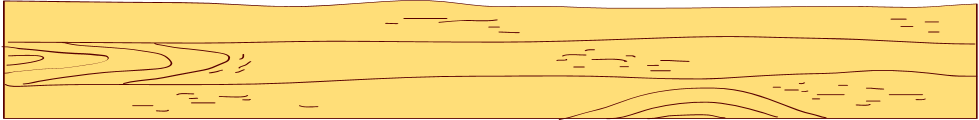 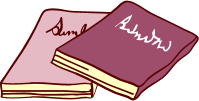 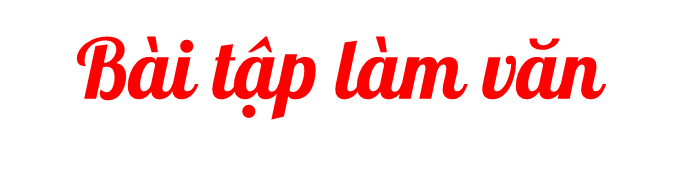 Có lần, cô giáo ra cho chúng tôi một đề văn ở lớp: “Em đã làm gì để giúp đỡ mẹ?”
   Tôi loay hoay mất một lúc, rồi cầm bút và bắt đầu viết: “Em đã nhiều lần giúp đỡ mẹ. Em quét nhà và rửa bát đĩa. Đôi khi, em giặt khăn mùi soa”
   Đến đây, tôi bỗng thấy bí. Quả thật, ở nhà, mẹ thường làm mọi việc. Thỉnh thoảng, mẹ bận, định bảo tôi giúp việc này việc kia, nhưng thấy tôi đang học, mẹ lại thôi.
   Tôi nhìn sang Liu-xi-a, thấy bạn ấy đang viết lia lịa. Thế là tôi bỗng nhớ có lần tôi giặt bít tất của mình, bèn viết thêm: “Em còn giặt bít tất”
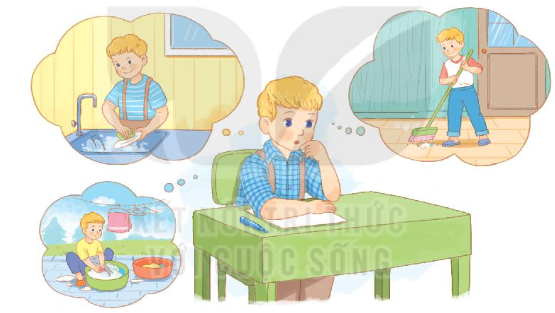 Nhưng chẳng lẽ lại nộp một bài văn ngắn ngủn như thế này? Tôi nhìn xung quanh, mọi người vẫn viết. Lạ thật, các bạn viết gì mà nhiều thế? Tôi cố nghĩ, rồi viết tiếp: “Em giặt cả áo lót, áo sơ mi và quần.” Cuối cùng, tôi kết thúc bài văn của mình: “Em muốn giúp mẹ nhiều việc hơn, để mẹ đỡ vất vả”







   Mấy hôm sau, sáng Chủ nhật, mẹ bảo tôi:
   - Cô-li-a này! Hôm nay con giặt áo sơ mi và quần áo lót đi nhé!
   Tôi tròn xoe mắt. Nhưng rồi tôi vui vẻ nhận lời, vì đó là việc làm mà tôi đã nói trong bài tập làm văn.
(Theo Pi-vô-va-rô-ra)
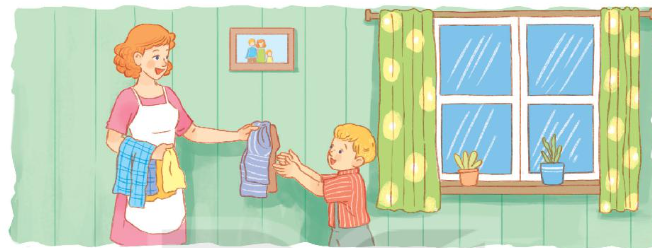 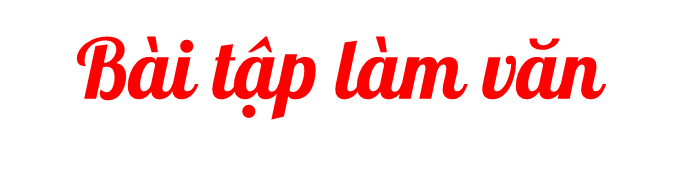 Cùng chia đoạn
Có lần, cô giáo ra cho chúng tôi một đề văn ở lớp: “Em đã làm gì để giúp đỡ mẹ?”
   Tôi loay hoay mất một lúc, rồi cầm bút và bắt đầu viết: “Em đã nhiều lần giúp đỡ mẹ. Em quét nhà và rửa bát đĩa. Đôi khi, em giặt khăn mùi soa”
   Đến đây, tôi bỗng thấy bí. Quả thật, ở nhà, mẹ thường làm mọi việc. Thỉnh thoảng, mẹ bận, định bảo tôi giúp việc này việc kia, nhưng thấy tôi đang học, mẹ lại thôi.
   Tôi nhìn sang Liu-xi-a, thấy bạn ấy đang viết lia lịa. Thế là tôi bỗng nhớ có lần tôi giặt bít tất của mình, bèn viết thêm: “Em còn giặt bít tất”
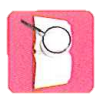 1
2
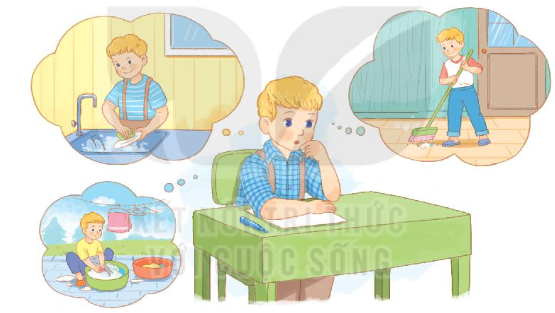 Nhưng chẳng lẽ lại nộp một bài văn ngắn ngủn như thế này? Tôi nhìn xung quanh, mọi người vẫn viết. Lạ thật, các bạn viết gì mà nhiều thế? Tôi cố nghĩ, rồi viết tiếp: “Em giặt cả áo lót, áo sơ mi và quần.” Cuối cùng, tôi kết thúc bài văn của mình: “Em muốn giúp mẹ nhiều việc hơn, để mẹ đỡ vất vả”







   
Mấy hôm sau, sáng Chủ nhật, mẹ bảo tôi:
   - Cô-li-a này! Hôm nay con giặt áo sơ mi và quần áo lót đi nhé!
   Tôi tròn xoe mắt. Nhưng rồi tôi vui vẻ nhận lời, vì đó là việc làm mà tôi đã nói trong bài tập làm văn.
(Theo Pi-vô-va-rô-ra)
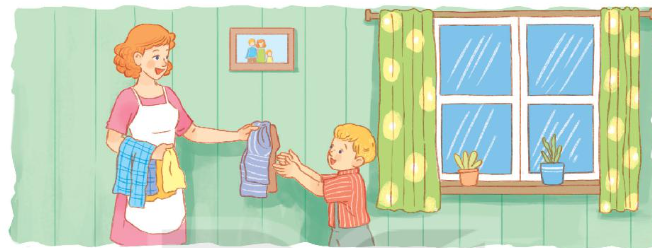 3
4
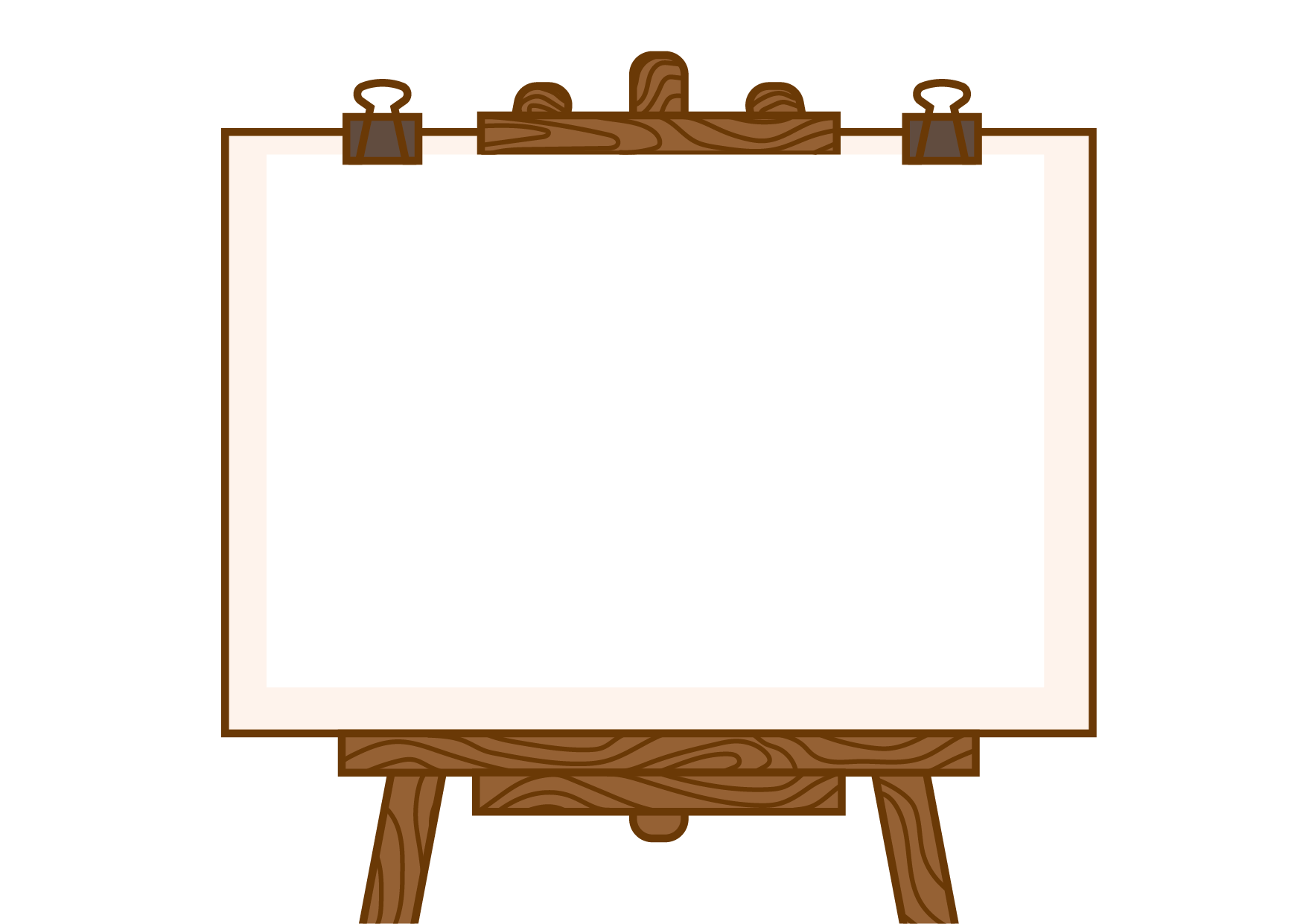 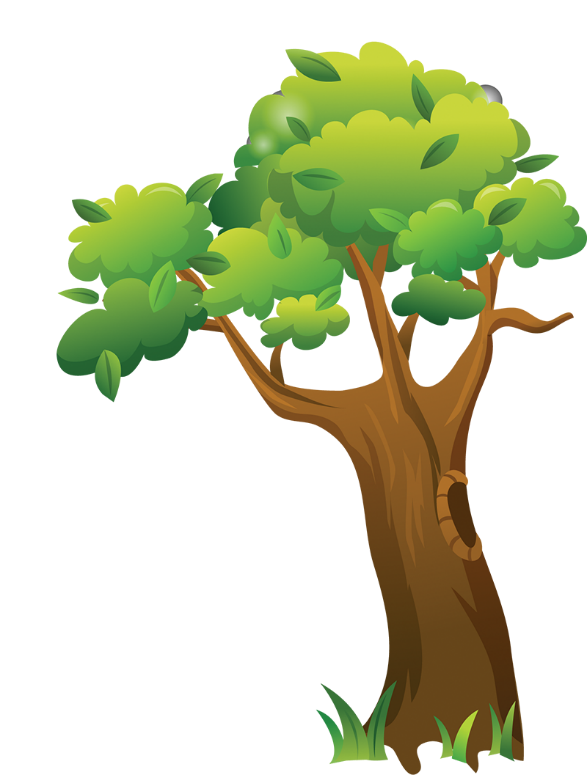 Luyện đọc từ khó
lia lịa
rửa bát đĩa
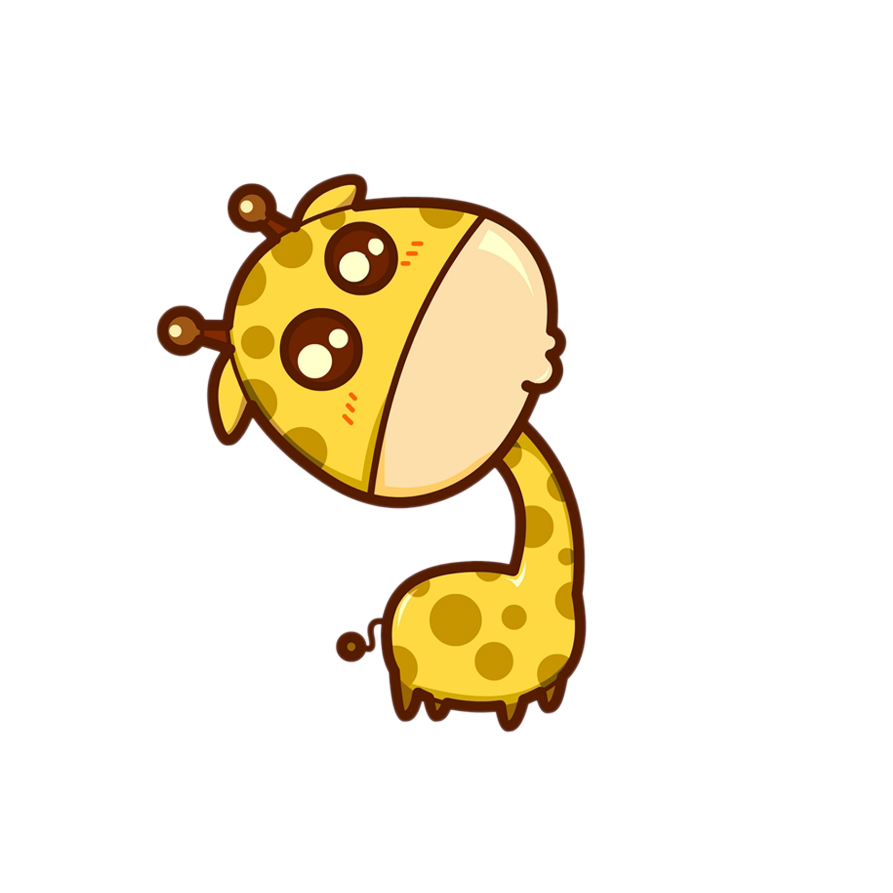 ngắn ngủn
Luyện đọc câu dài
Thỉnh thoảng, mẹ bận, định bảo tôi giúp việc này việc kia, nhưng thấy tôi đang học, mẹ lại thôi.
Nhưng rồi tôi vui vẻ nhận lời, vì đó là việc làm mà tôi đã nói trong bài tập làm văn.
Luyện đọc nhóm
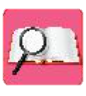 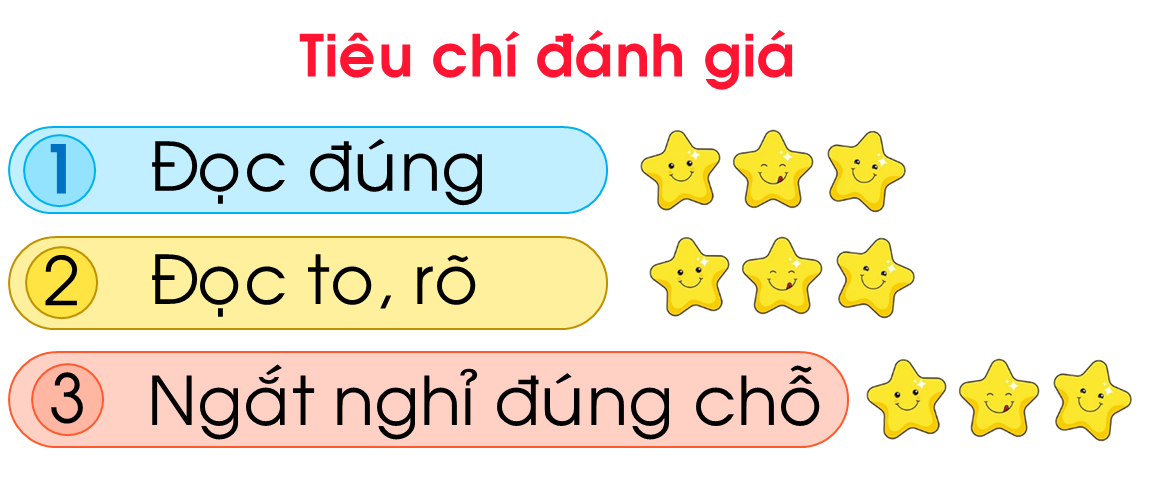 Yêu cầu
 Phân công đọc theo đoạn
 Tất cả thành viên đều đọc
 Giải nghĩa từ cùng nhau
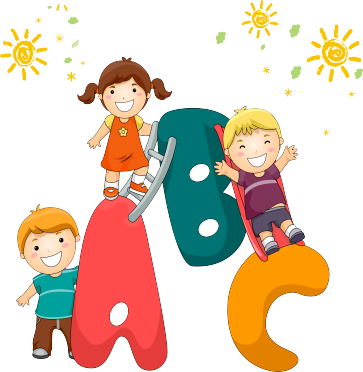 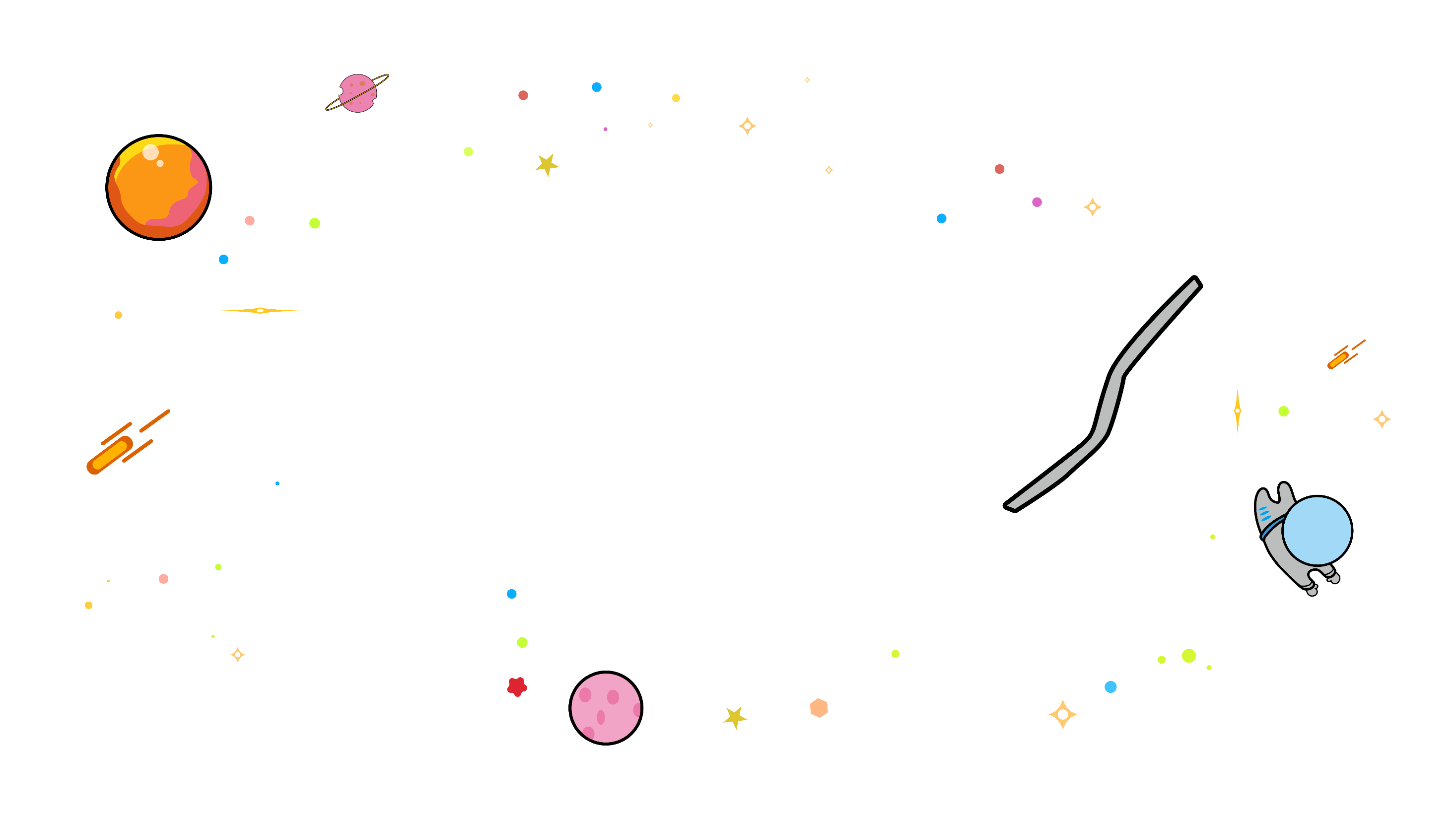 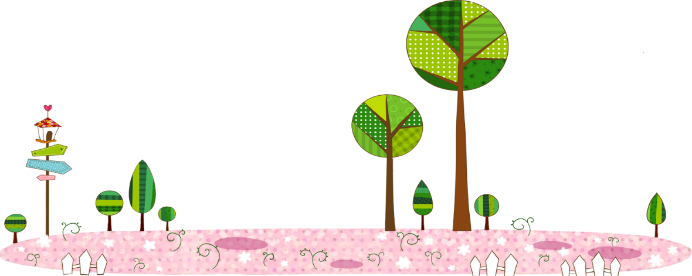 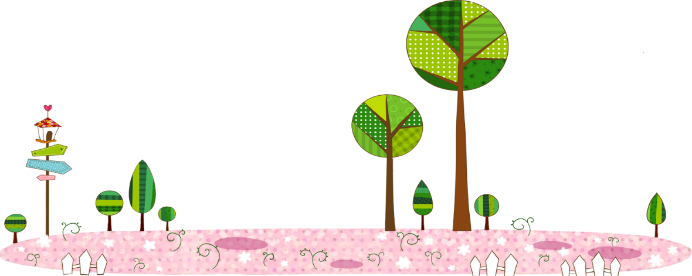 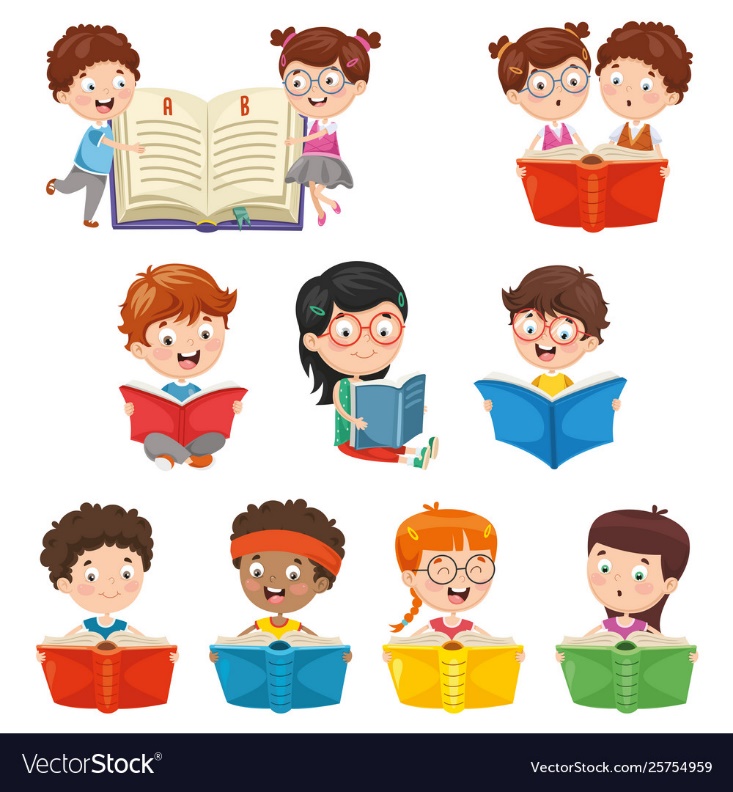 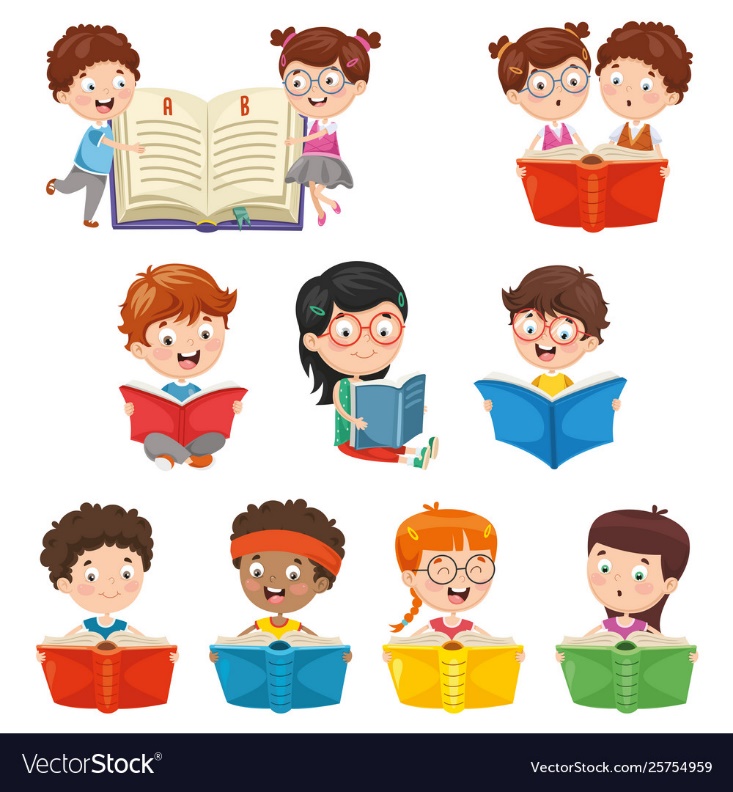 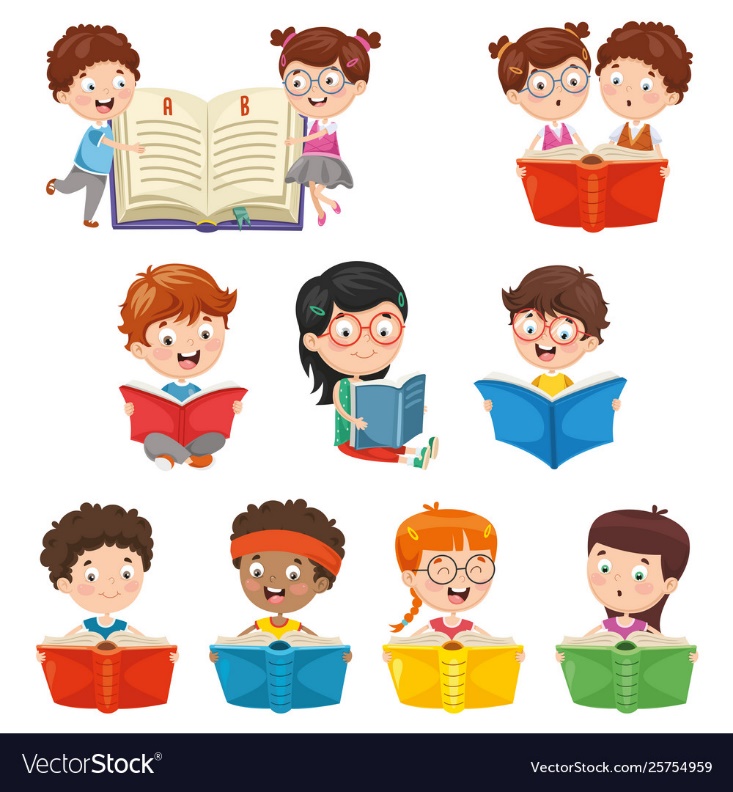 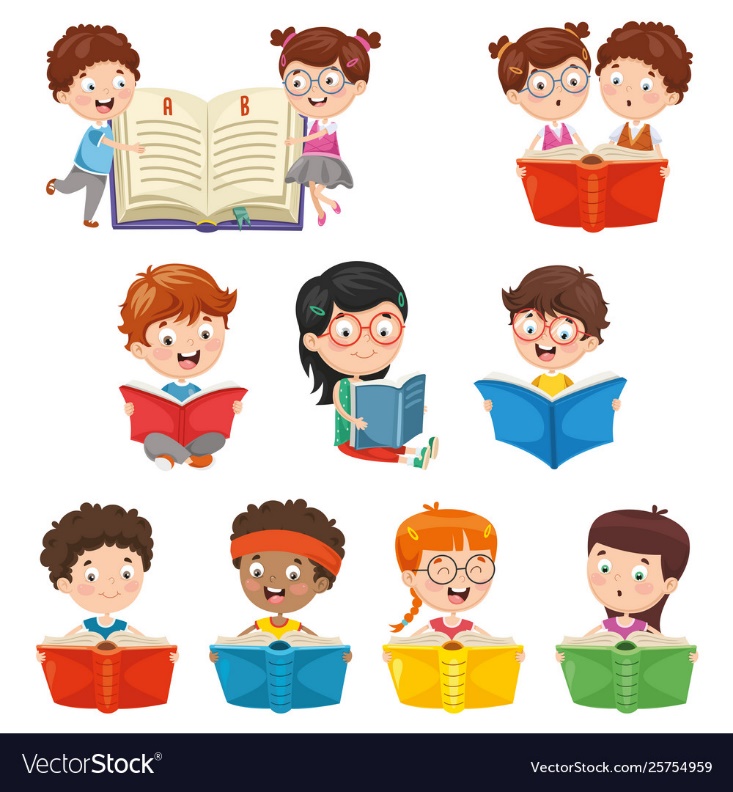 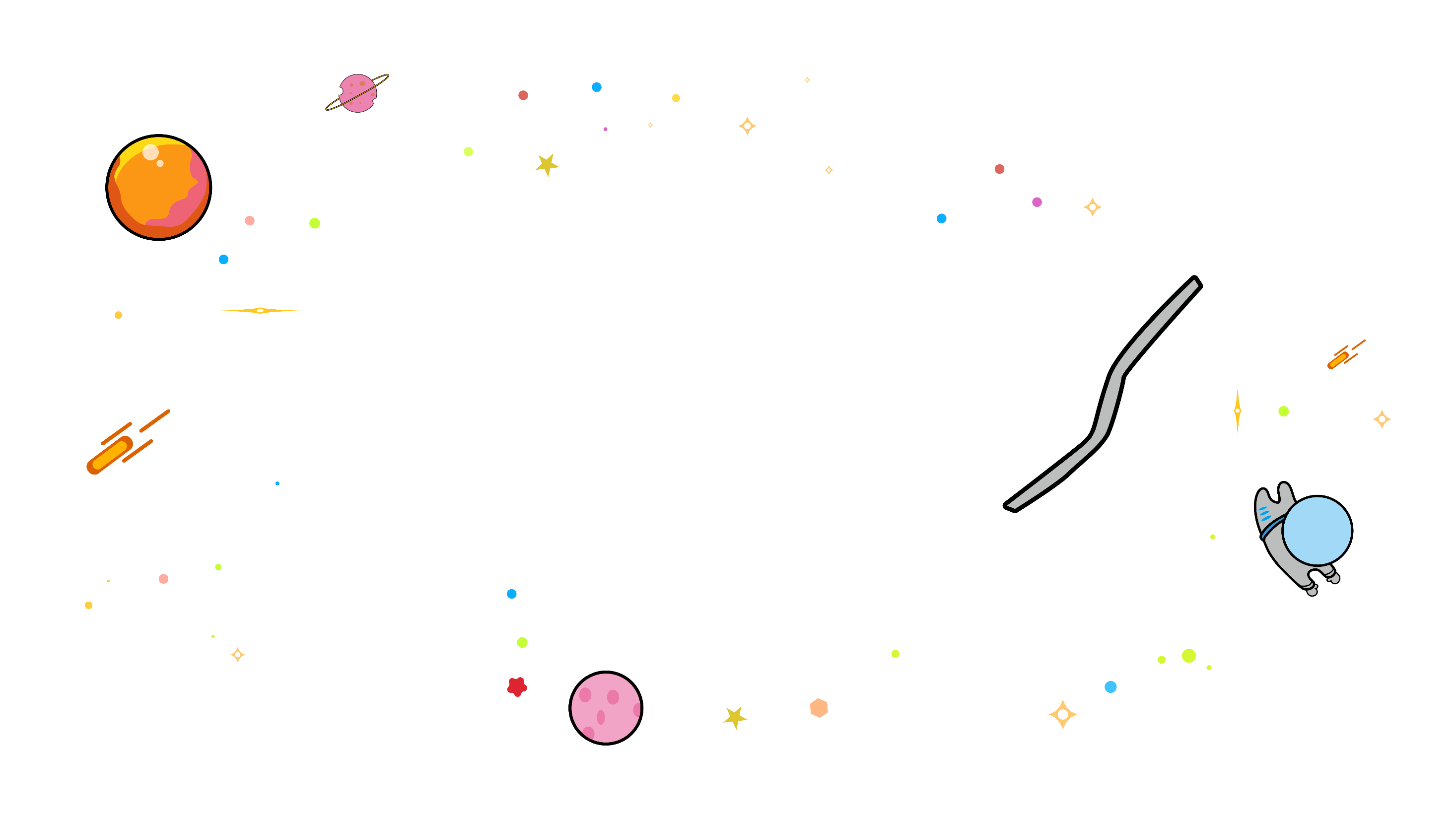 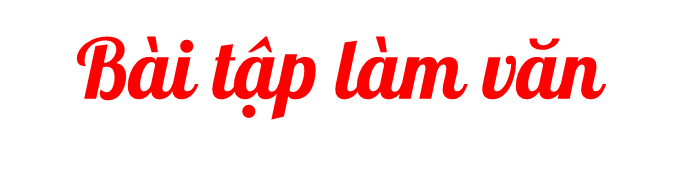 Đọc theo nhóm
1
Có lần, cô giáo ra cho chúng tôi một đề văn ở lớp: “Em đã làm gì để giúp đỡ mẹ?”
   Tôi loay hoay mất một lúc, rồi cầm bút và bắt đầu viết: “Em đã nhiều lần giúp đỡ mẹ. Em quét nhà và rửa bát đĩa. Đôi khi, em giặt khăn mùi soa”
   Đến đây, tôi bỗng thấy bí. Quả thật, ở nhà, mẹ thường làm mọi việc. Thỉnh thoảng, mẹ bận, định bảo tôi giúp việc này việc kia, nhưng thấy tôi đang học, mẹ lại thôi.
   Tôi nhìn sang Liu-xi-a, thấy bạn ấy đang viết lia lịa. Thế là tôi bỗng nhớ có lần tôi giặt bít tất của mình, bèn viết thêm: “Em còn giặt bít tất”
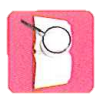 2
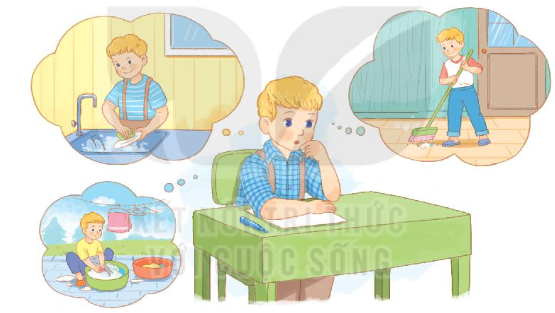 3
Nhưng chẳng lẽ lại nộp một bài văn ngắn ngủn như thế này? Tôi nhìn xung quanh, mọi người vẫn viết. Lạ thật, các bạn viết gì mà nhiều thế? Tôi cố nghĩ, rồi viết tiếp: “Em giặt cả áo lót, áo sơ mi và quần.” Cuối cùng, tôi kết thúc bài văn của mình: “Em muốn giúp mẹ nhiều việc hơn, để mẹ đỡ vất vả”







   Mấy hôm sau, sáng Chủ nhật, mẹ bảo tôi:
   - Cô-li-a này! Hôm nay con giặt áo sơ mi và quần áo lót đi nhé!
   Tôi tròn xoe mắt. Nhưng rồi tôi vui vẻ nhận lời, vì đó là việc làm mà tôi đã nói trong bài tập làm văn.
(Theo Pi-vô-va-rô-ra)
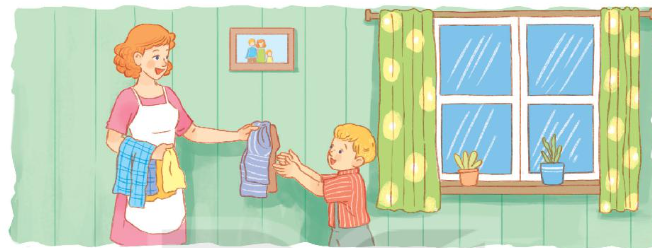 4
Luyện đọc toàn bài
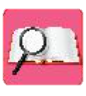 Tiêu chí đánh giá
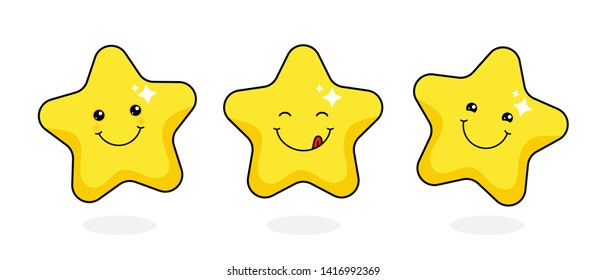 Đọc đúng
1
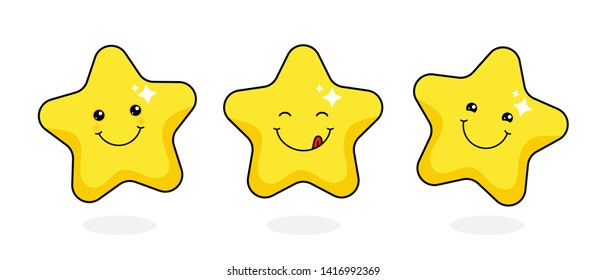 Đọc to, rõ
2
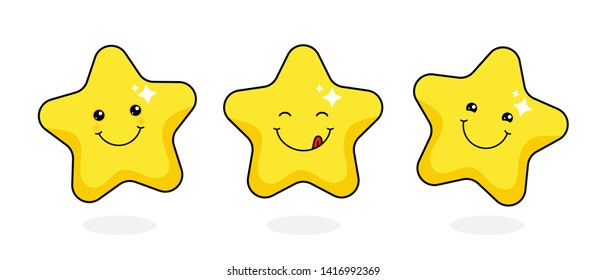 Ngắt nghỉ đúng chỗ
3
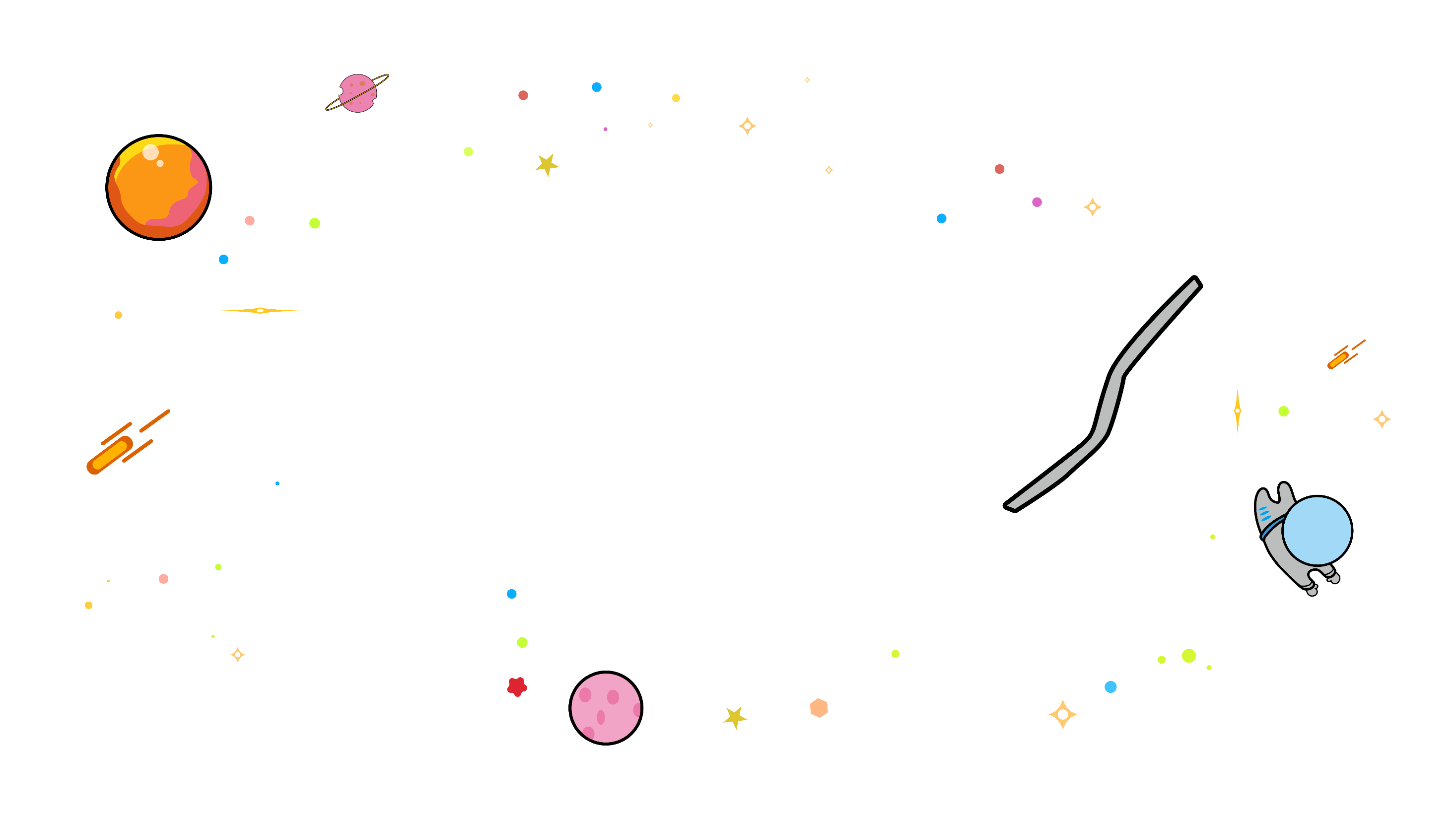 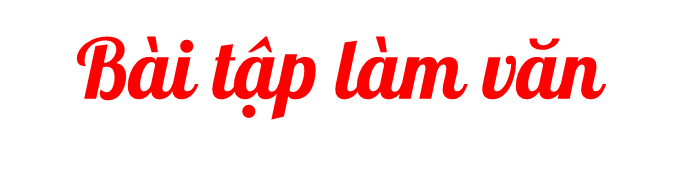 Có lần, cô giáo ra cho chúng tôi một đề văn ở lớp: “Em đã làm gì để giúp đỡ mẹ?”
   Tôi loay hoay mất một lúc, rồi cầm bút và bắt đầu viết: “Em đã nhiều lần giúp đỡ mẹ. Em quét nhà và rửa bát đĩa. Đôi khi, em giặt khăn mùi soa”
   Đến đây, tôi bỗng thấy bí. Quả thật, ở nhà, mẹ thường làm mọi việc. Thỉnh thoảng, mẹ bận, định bảo tôi giúp việc này việc kia, nhưng thấy tôi đang học, mẹ lại thôi.
   Tôi nhìn sang Liu-xi-a, thấy bạn ấy đang viết lia lịa. Thế là tôi bỗng nhớ có lần tôi giặt bít tất của mình, bèn viết thêm: “Em còn giặt bít tất”
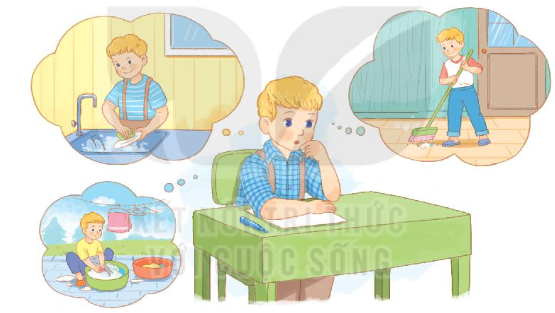 Nhưng chẳng lẽ lại nộp một bài văn ngắn ngủn như thế này? Tôi nhìn xung quanh, mọi người vẫn viết. Lạ thật, các bạn viết gì mà nhiều thế? Tôi cố nghĩ, rồi viết tiếp: “Em giặt cả áo lót, áo sơ mi và quần.” Cuối cùng, tôi kết thúc bài văn của mình: “Em muốn giúp mẹ nhiều việc hơn, để mẹ đỡ vất vả”







   Mấy hôm sau, sáng Chủ nhật, mẹ bảo tôi:
   - Cô-li-a này! Hôm nay con giặt áo sơ mi và quần áo lót đi nhé!
   Tôi tròn xoe mắt. Nhưng rồi tôi vui vẻ nhận lời, vì đó là việc làm mà tôi đã nói trong bài tập làm văn.
(Theo Pi-vô-va-rô-ra)
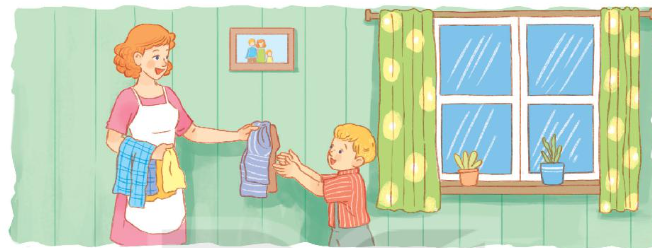 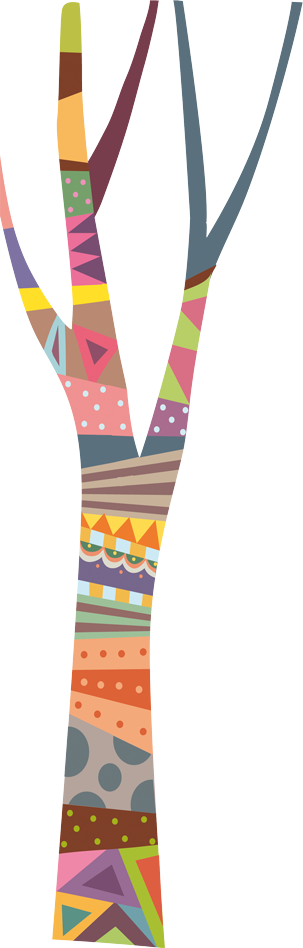 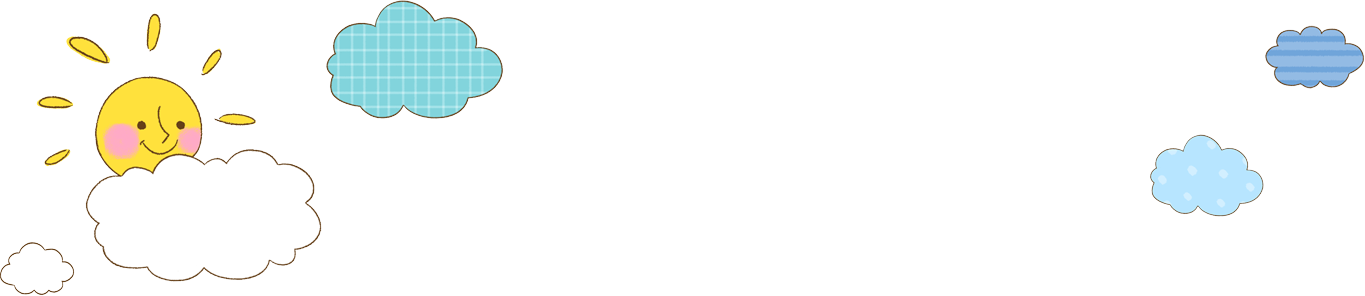 02
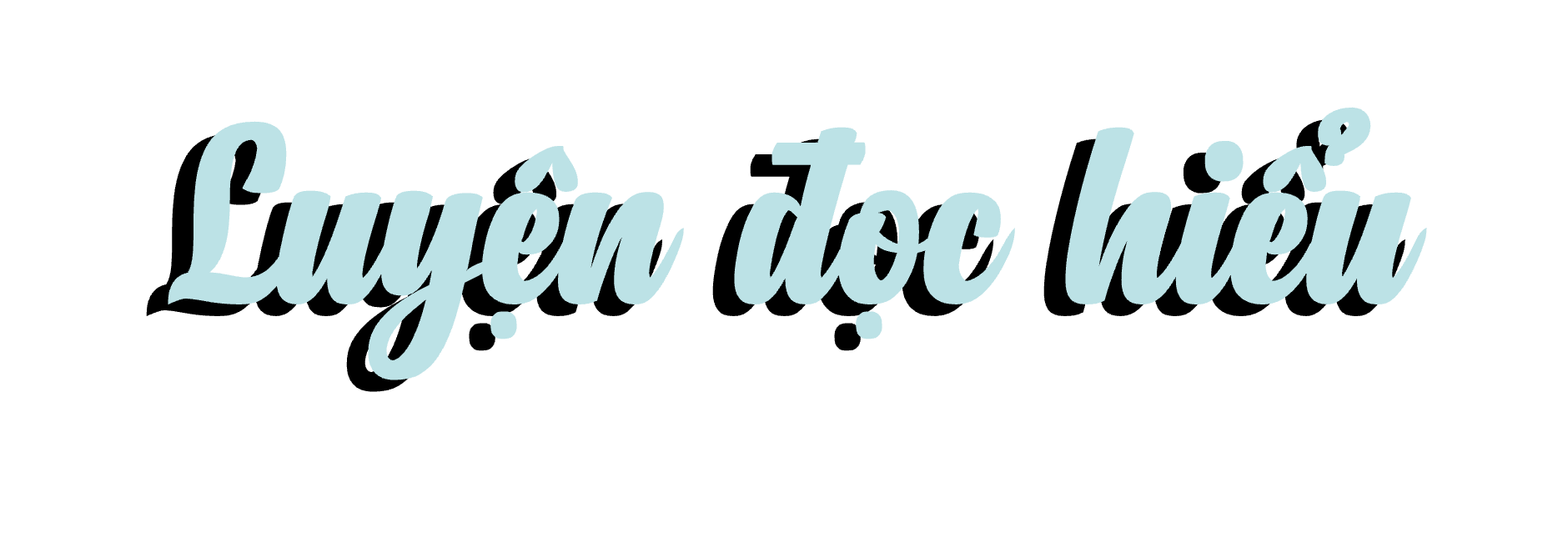 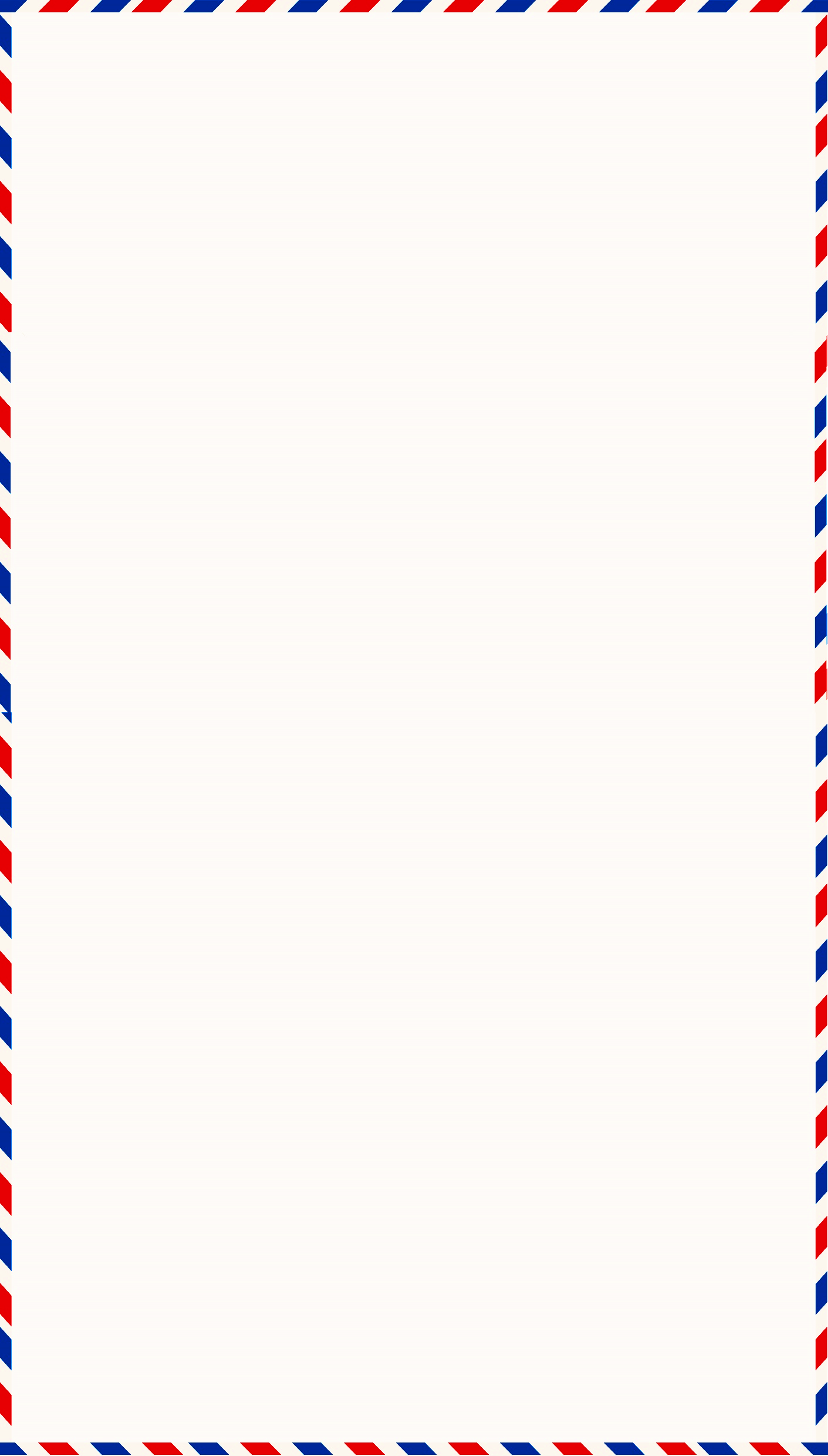 Cùng tìm hiểu
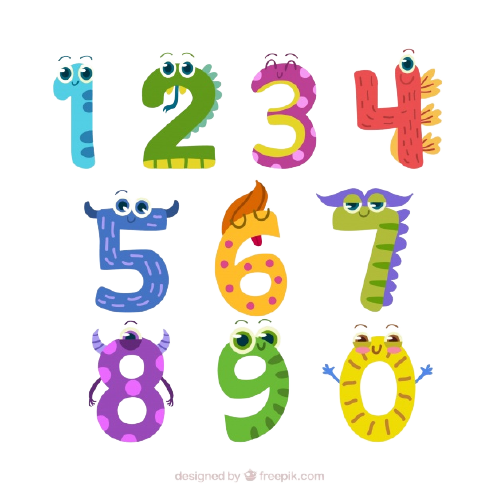 Nhắc lại đề văn mà cô giáo đã giao cho lớp.
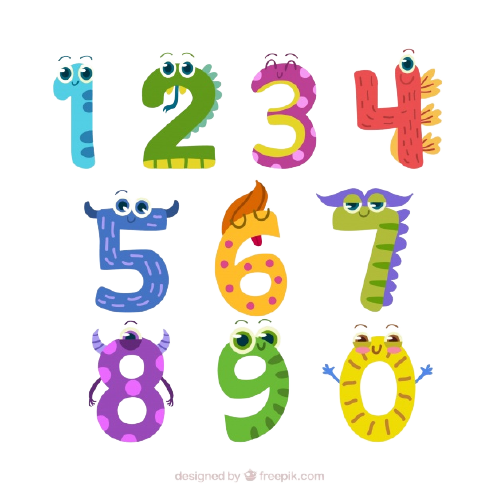 Vì sao Cô-li-a gặp khó khăn với đề văn này?
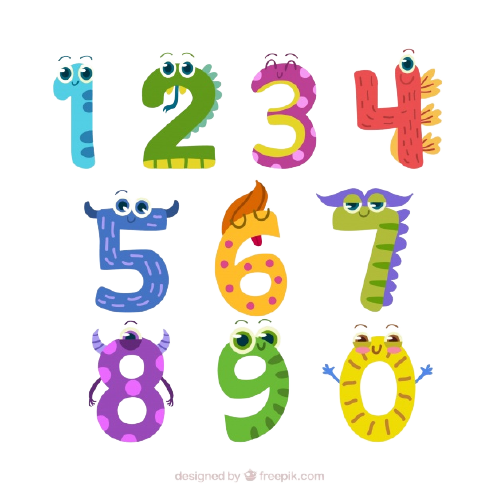 Để bài văn dài hơn, Cô-li-a đã làm gì?
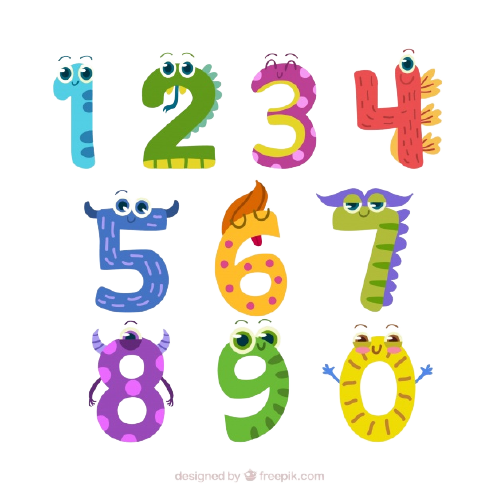 Em có nhận xét gì về Cô-li-a?
Em hãy giải thích vì sao Cô-li-a vui vẻ nhận lời mẹ làm việc nhà.
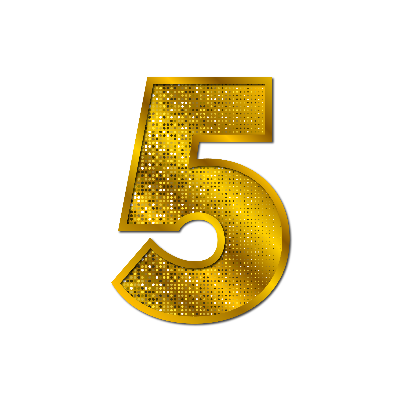 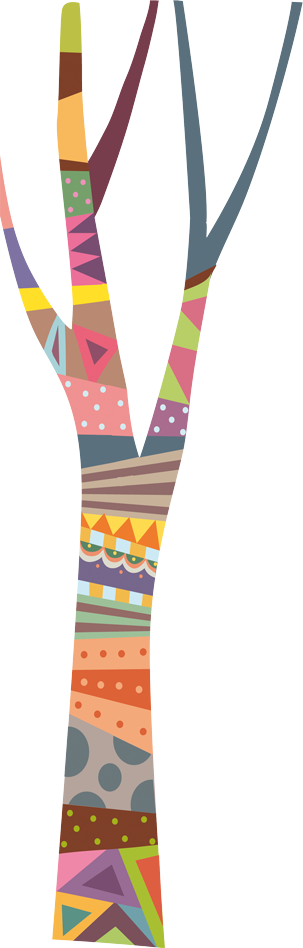 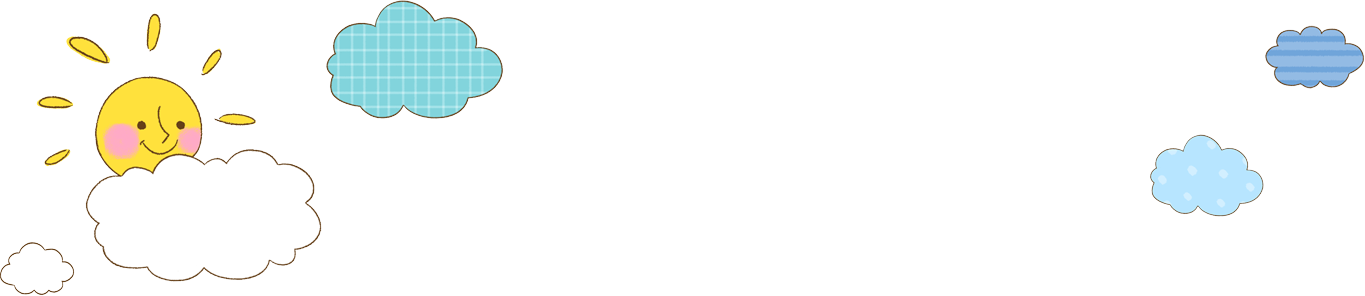 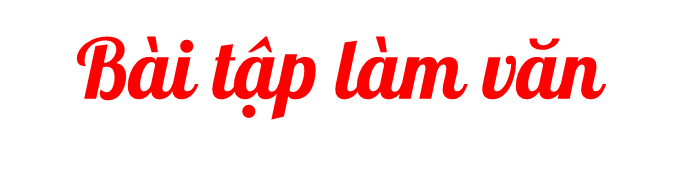 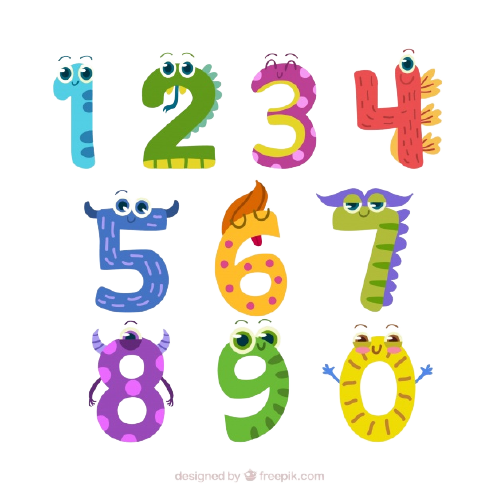 Nhắc lại đề văn mà cô giáo đã giao cho lớp.
Đề văn mà cô giáo đã giao cho lớp là: Em đã làm gì để giúp đỡ mẹ?
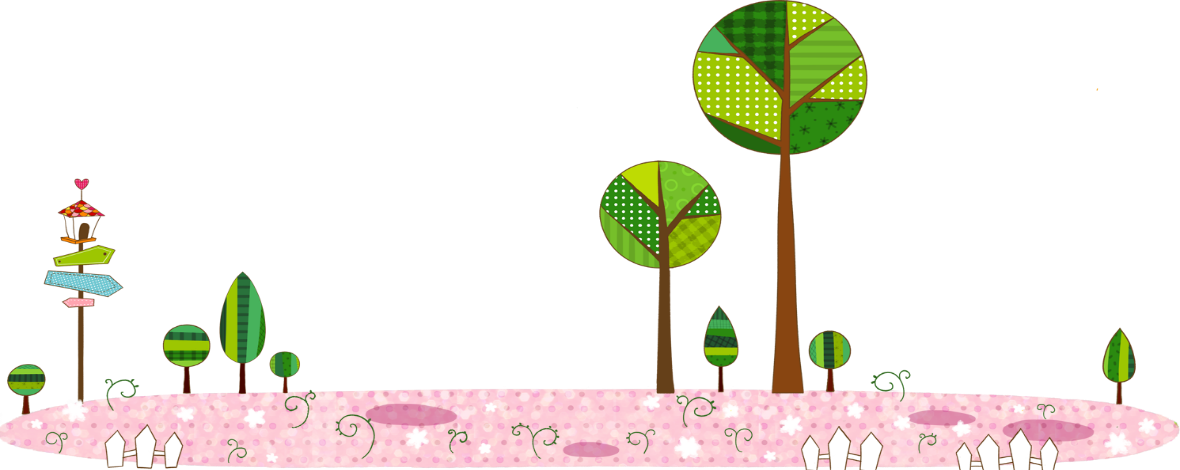 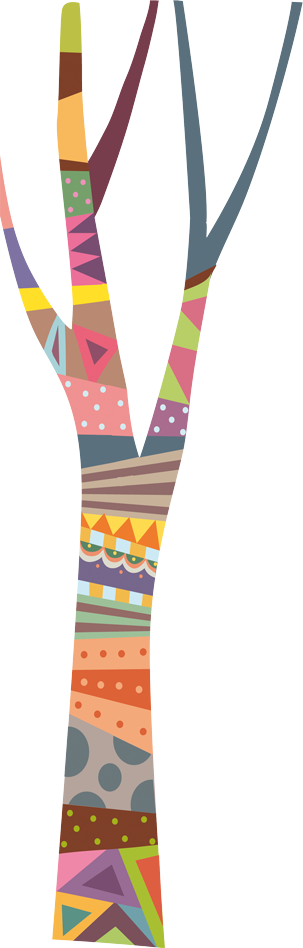 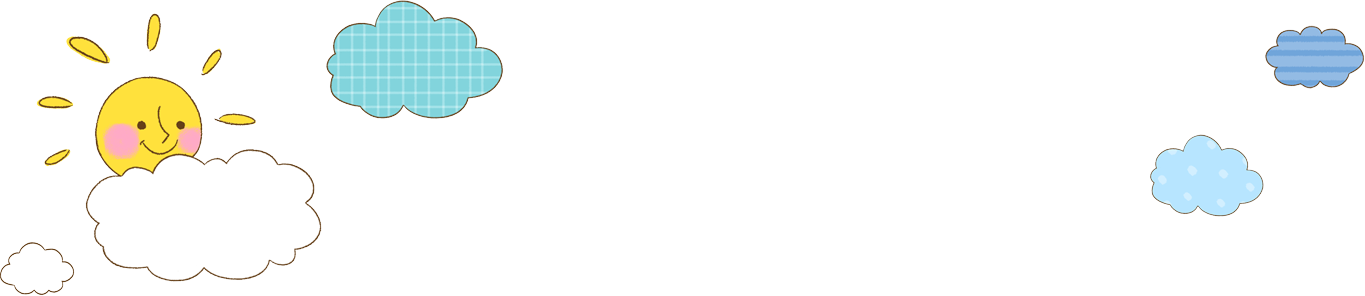 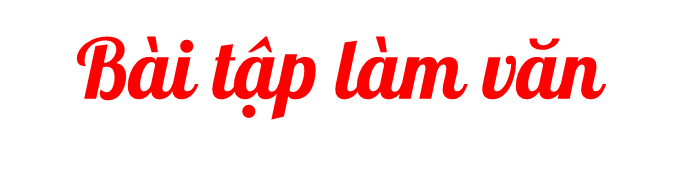 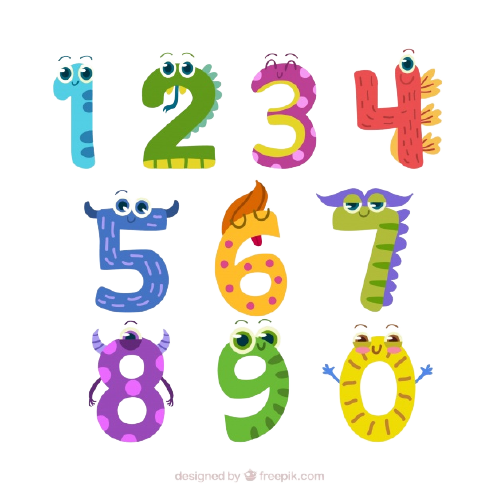 Vì sao Cô-li-a gặp khó khăn với đề văn này?
a. Vì bạn ấy viết văn không tốt
b. Vì bạn ấy không nhớ những việc mình đã làm
c. Vì bạn ấy ít khi giúp mẹ
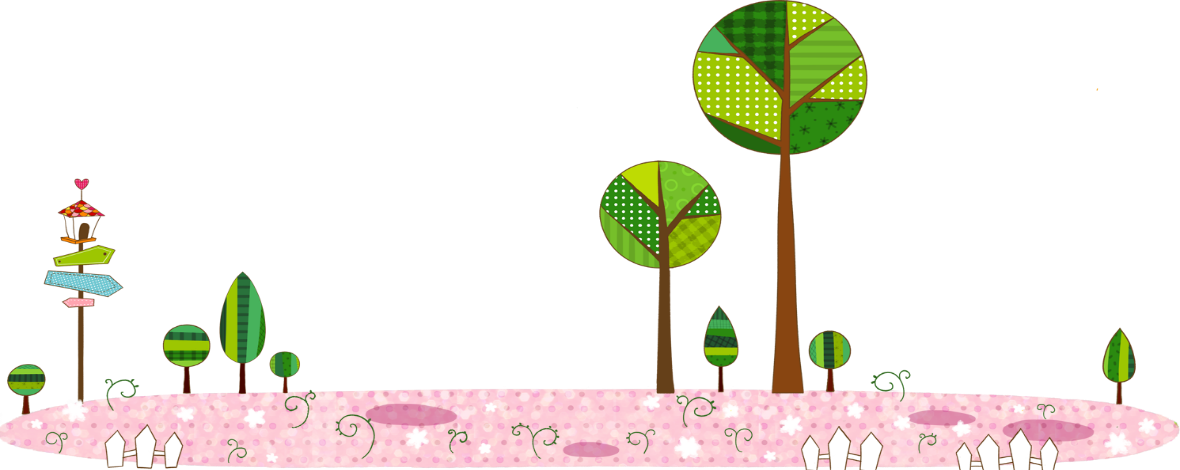 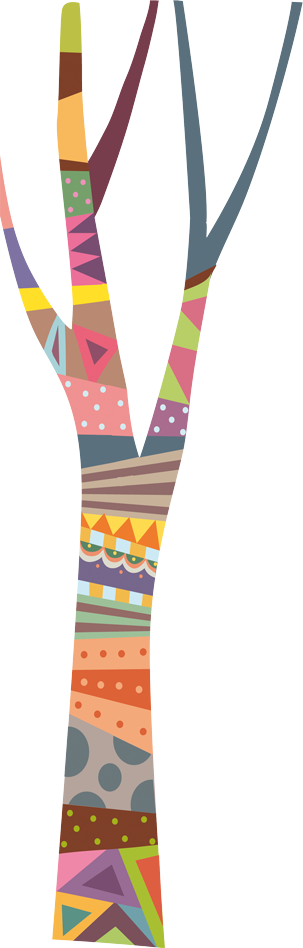 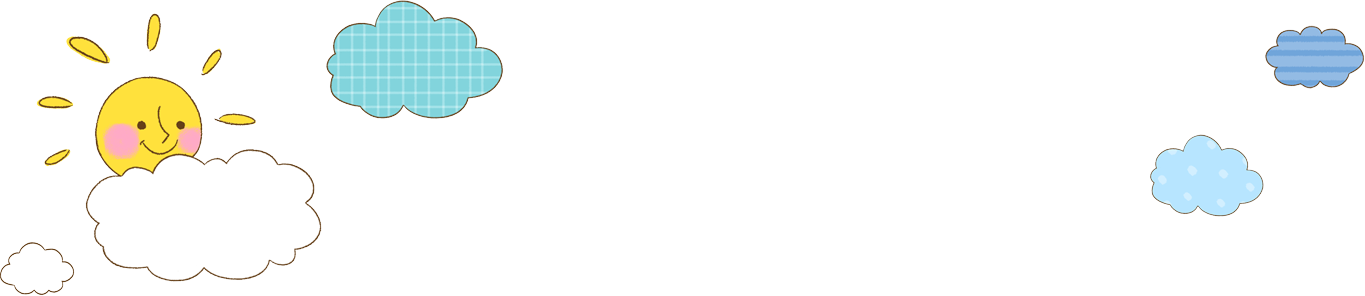 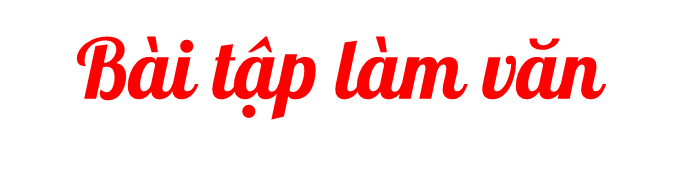 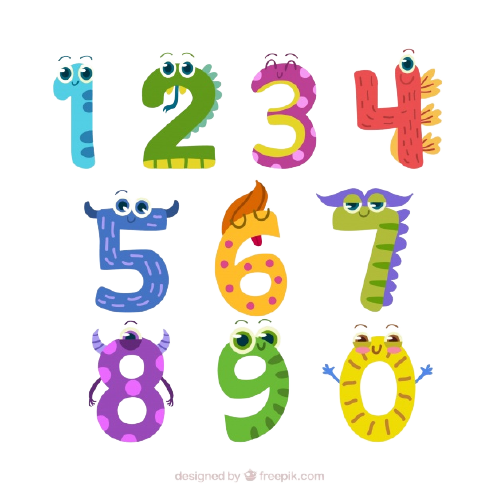 Để bài văn dài hơn, Cô-li-a đã làm gì?
Để bài văn của mình trở nên dài hơn, Cô-li-a đã viết thêm cả những việc mà bạn ấy chưa làm.
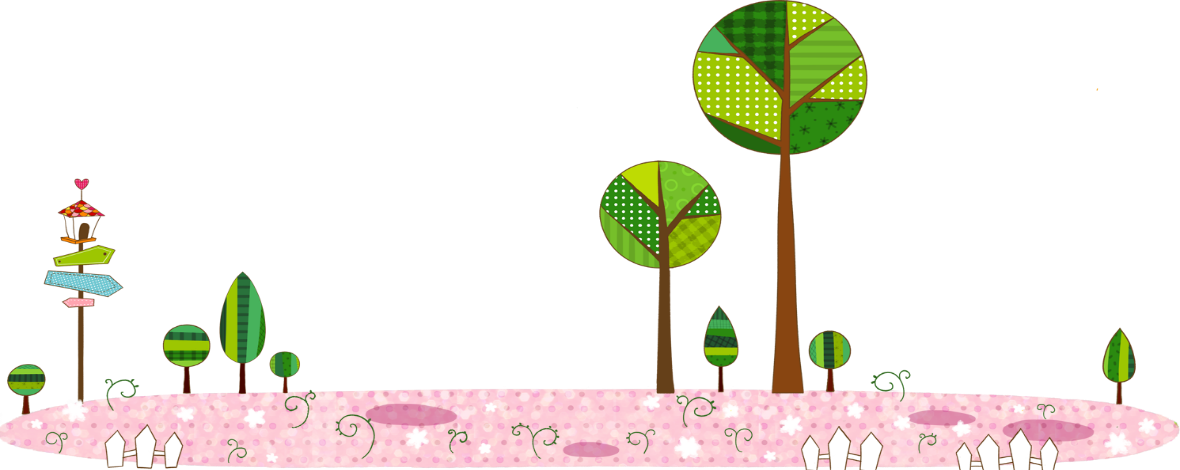 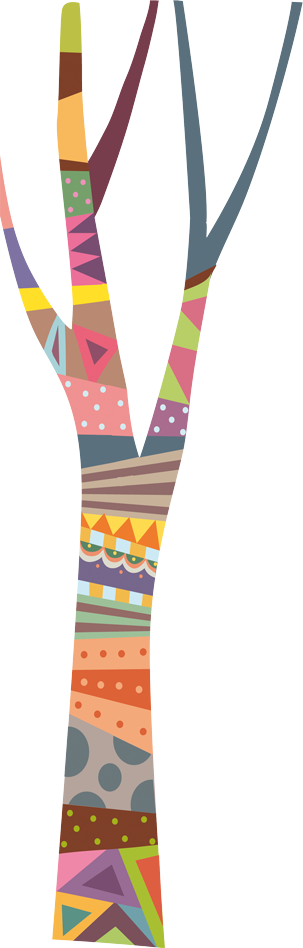 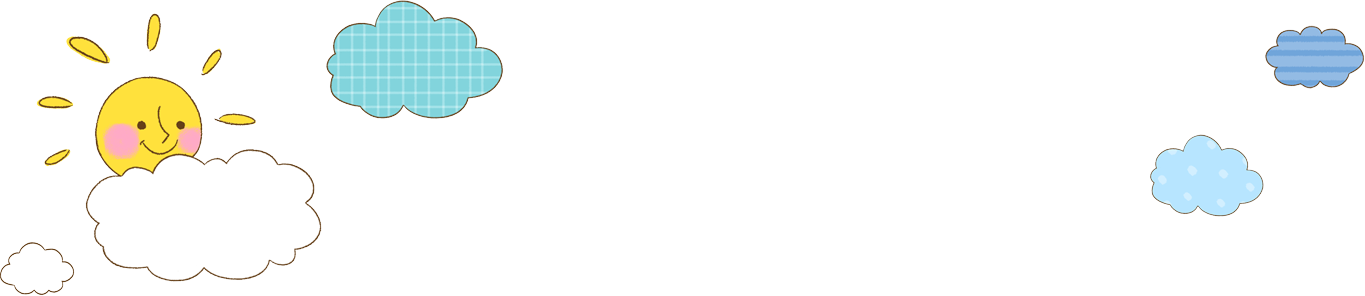 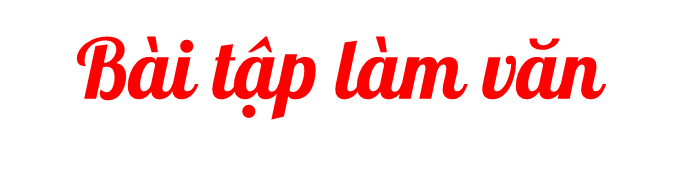 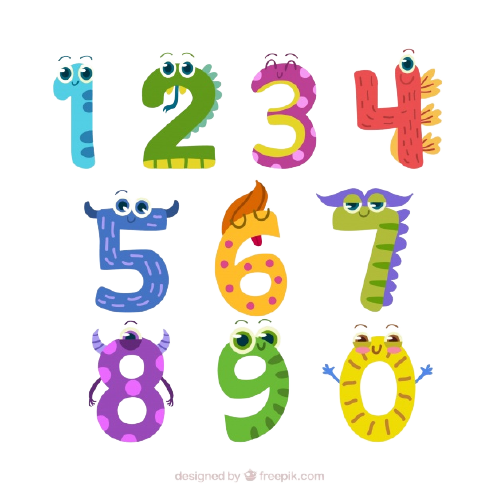 Em hãy giải thích vì sao Cô-li-a vui vẻ nhận lời mẹ làm việc nhà.
Theo em, Cô-li-a vui vẻ nhận lời mẹ làm việc nhà vì đó là những việc mà bạn ấy đã viết trong bài tập làm văn nộp cho cô giáo.
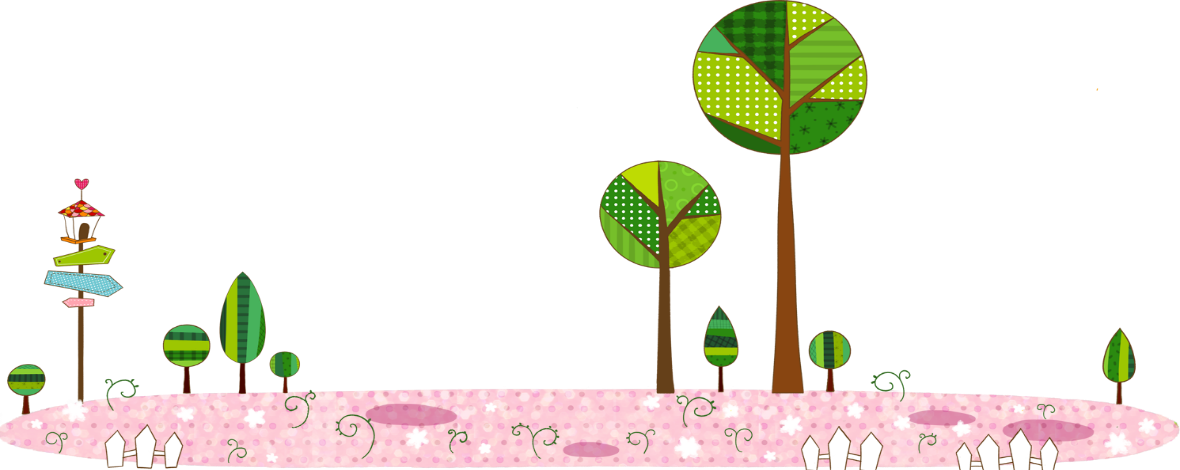 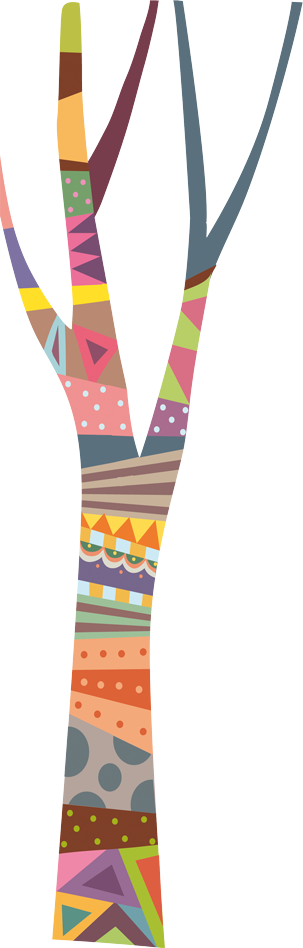 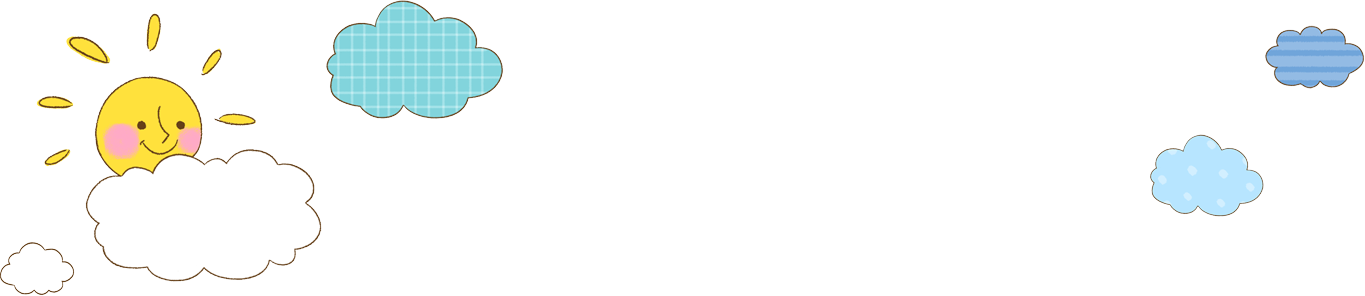 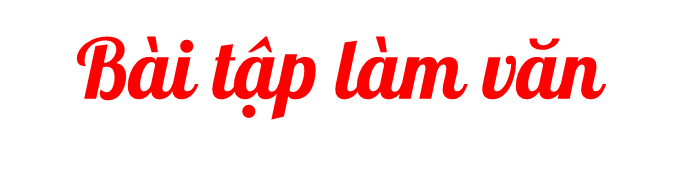 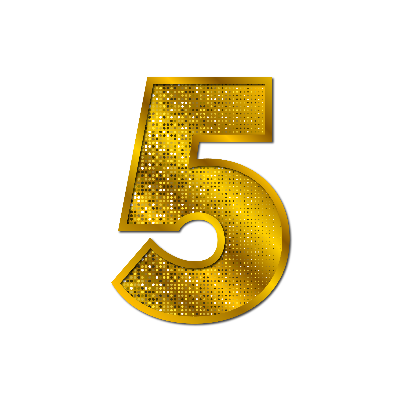 Em có nhận xét gì về Cô-li-a?
Trước khi làm bài tập làm văn mà cô giáo giao, Cô-li-a rất ít khi làm việc nhà giúp mẹ. Nhưng kể từ lúc làm bài văn kể về những công việc đã làm để giúp đỡ mẹ, cậu đã thay đổi. Cậu cảm thấy rất vui khi được mẹ nhờ làm việc nhà.
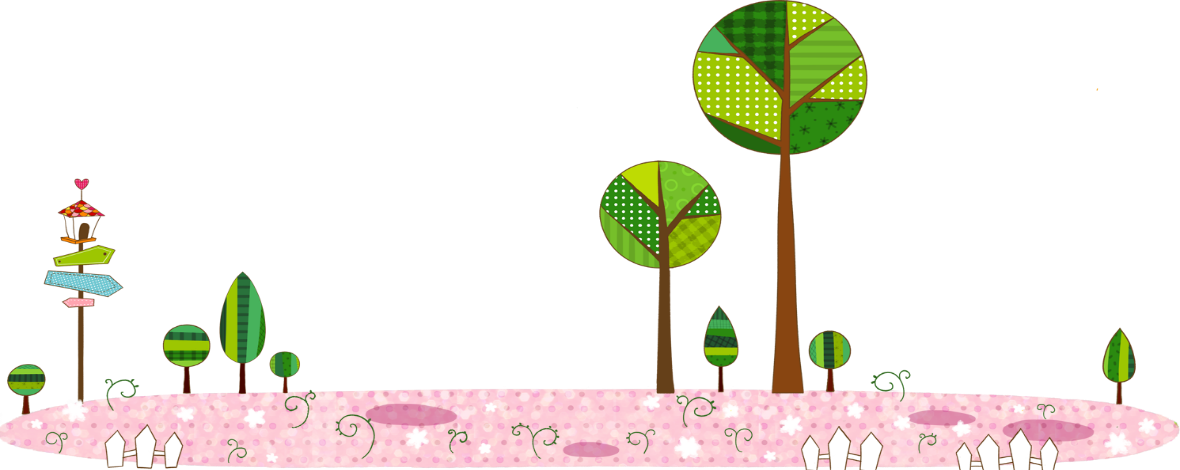 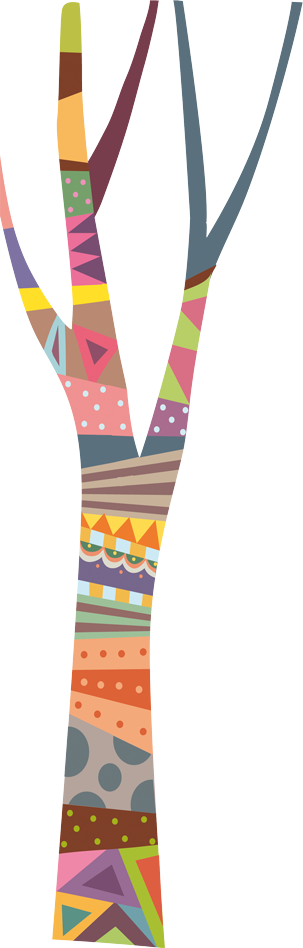 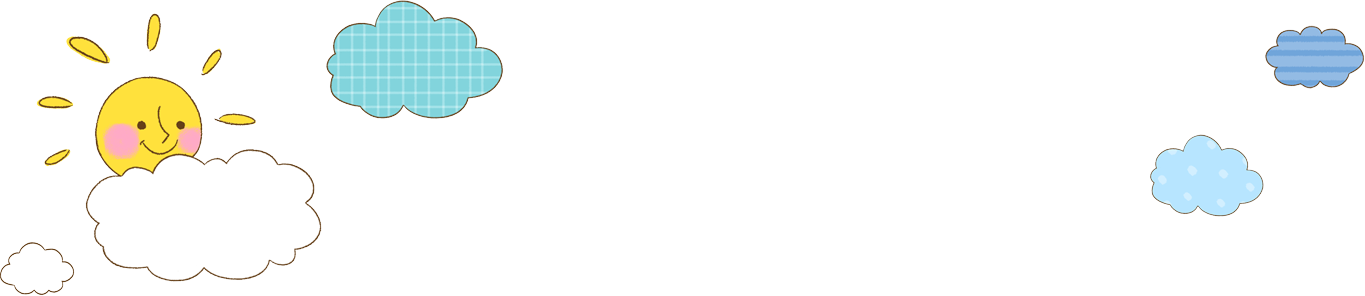 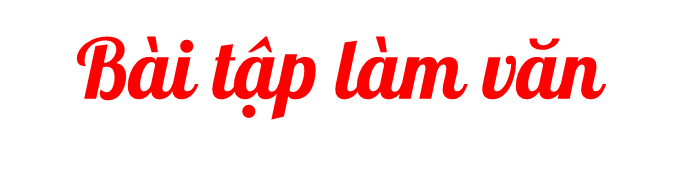 Nội dung chính của bài học là gì?
Bài đọc nói về bài tập làm văn của Cô-li-a. Sau khi làm bài tập làm văn, Cô-li-a mới nhận ra rằng em cần giúp mẹ nhiều hơn.
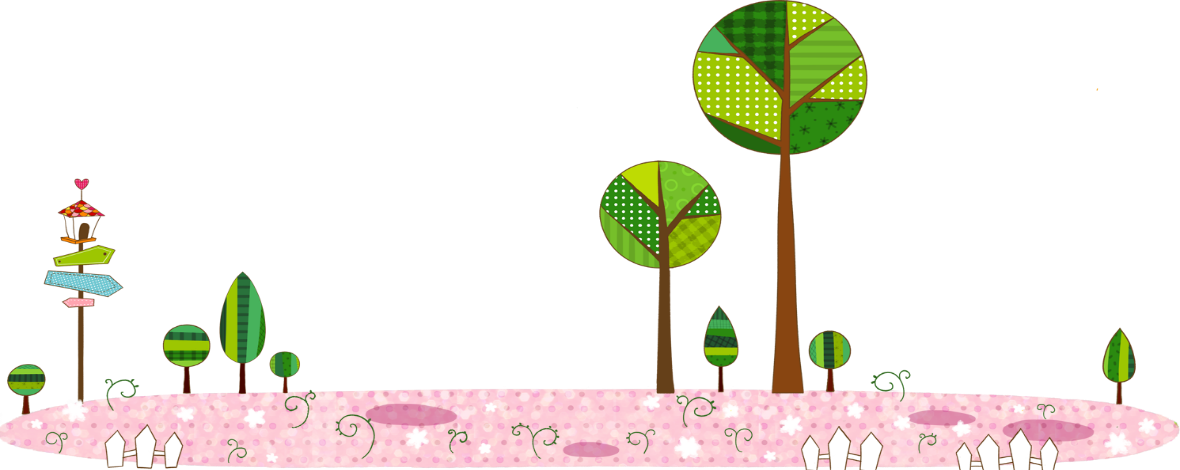 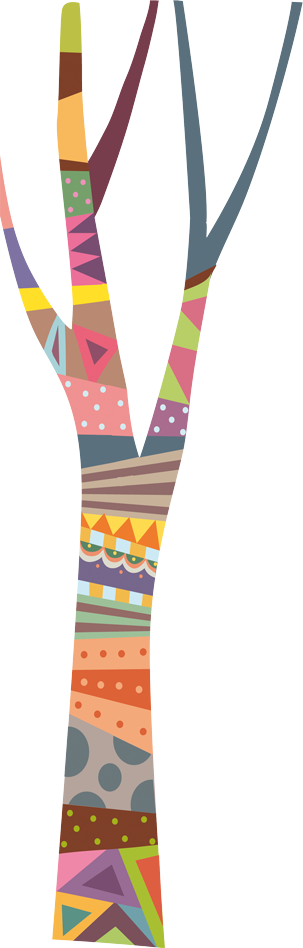 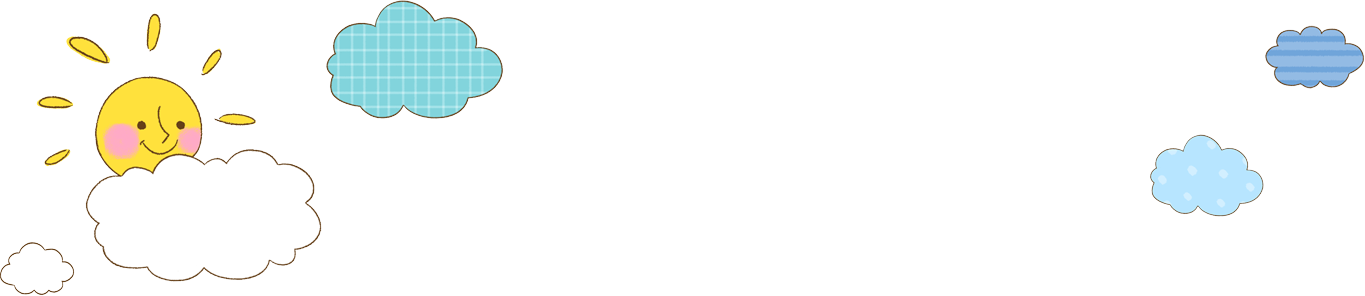 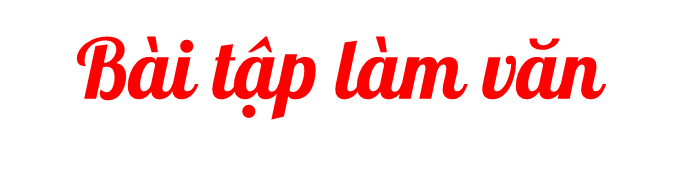 Sau bài học, em rút ra bài học liên hệ bản thân là gì?
- Biết giúp đỡ mẹ các công việc nhà
- ...
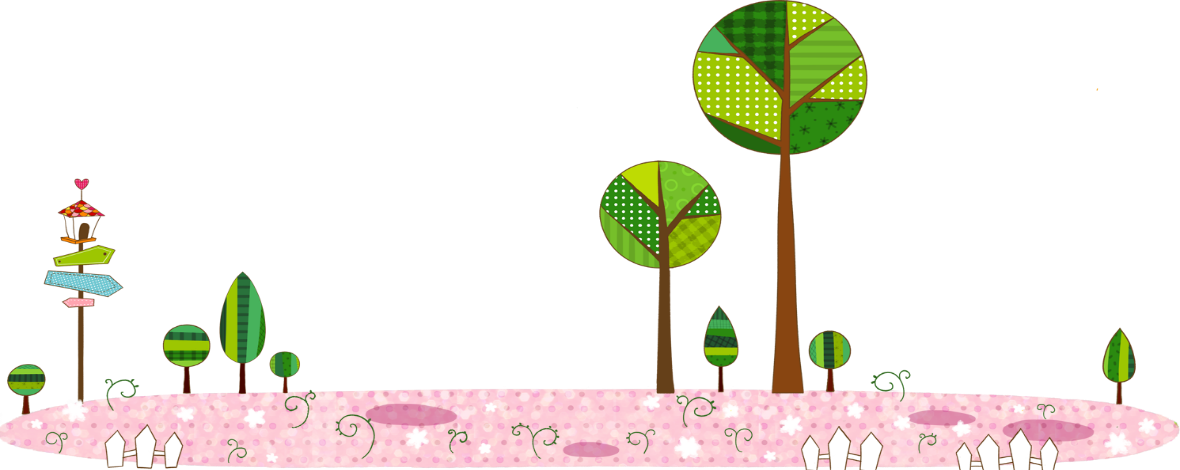 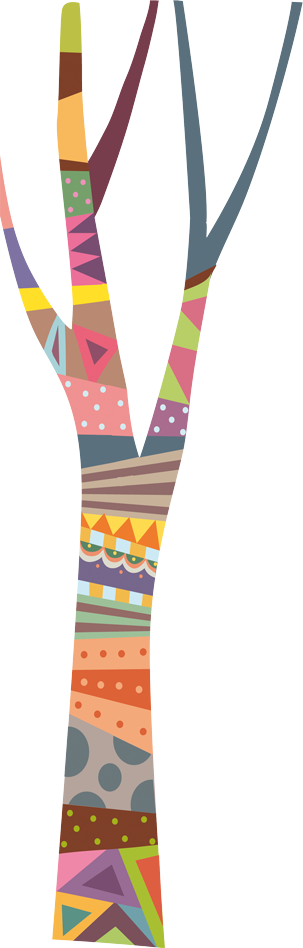 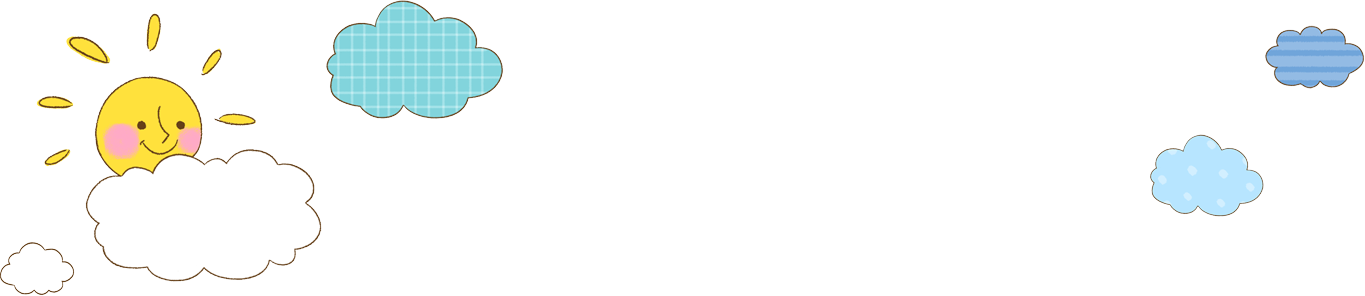 03
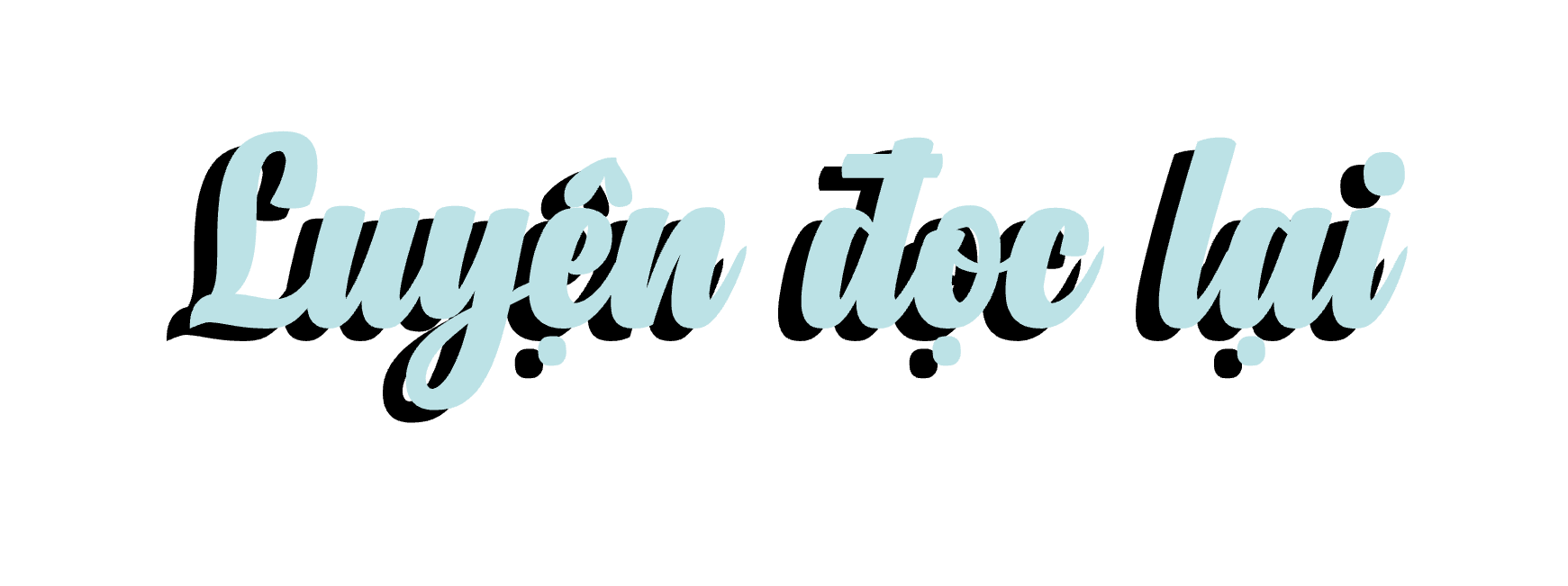 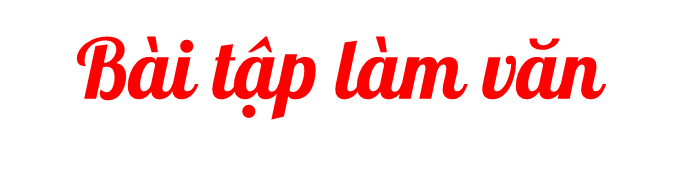 Có lần, cô giáo ra cho chúng tôi một đề văn ở lớp: “Em đã làm gì để giúp đỡ mẹ?”
   Tôi loay hoay mất một lúc, rồi cầm bút và bắt đầu viết: “Em đã nhiều lần giúp đỡ mẹ. Em quét nhà và rửa bát đĩa. Đôi khi, em giặt khăn mùi soa”
   Đến đây, tôi bỗng thấy bí. Quả thật, ở nhà, mẹ thường làm mọi việc. Thỉnh thoảng, mẹ bận, định bảo tôi giúp việc này việc kia, nhưng thấy tôi đang học, mẹ lại thôi.
   Tôi nhìn sang Liu-xi-a, thấy bạn ấy đang viết lia lịa. Thế là tôi bỗng nhớ có lần tôi giặt bít tất của mình, bèn viết thêm: “Em còn giặt bít tất”
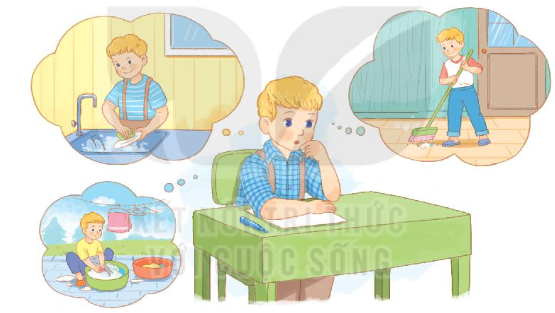 Nhưng chẳng lẽ lại nộp một bài văn ngắn ngủn như thế này? Tôi nhìn xung quanh, mọi người vẫn viết. Lạ thật, các bạn viết gì mà nhiều thế? Tôi cố nghĩ, rồi viết tiếp: “Em giặt cả áo lót, áo sơ mi và quần.” Cuối cùng, tôi kết thúc bài văn của mình: “Em muốn giúp mẹ nhiều việc hơn, để mẹ đỡ vất vả”







   Mấy hôm sau, sáng Chủ nhật, mẹ bảo tôi:
   - Cô-li-a này! Hôm nay con giặt áo sơ mi và quần áo lót đi nhé!
   Tôi tròn xoe mắt. Nhưng rồi tôi vui vẻ nhận lời, vì đó là việc làm mà tôi đã nói trong bài tập làm văn.
(Theo Pi-vô-va-rô-ra)
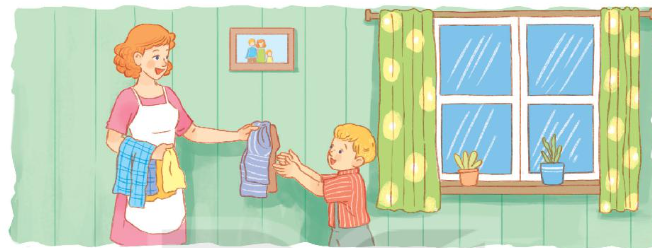 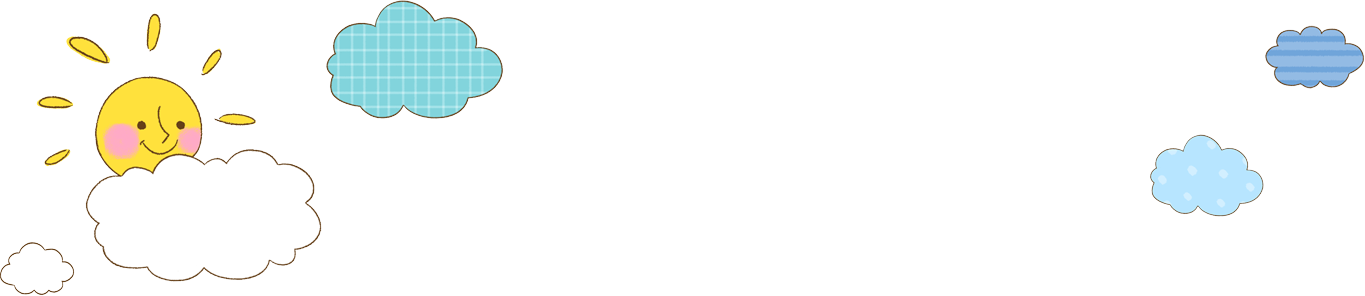 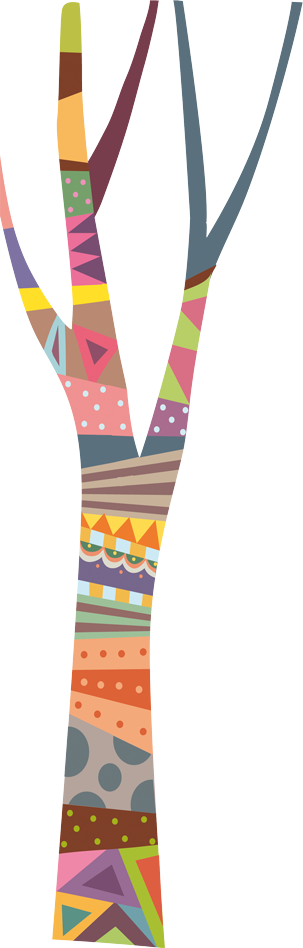 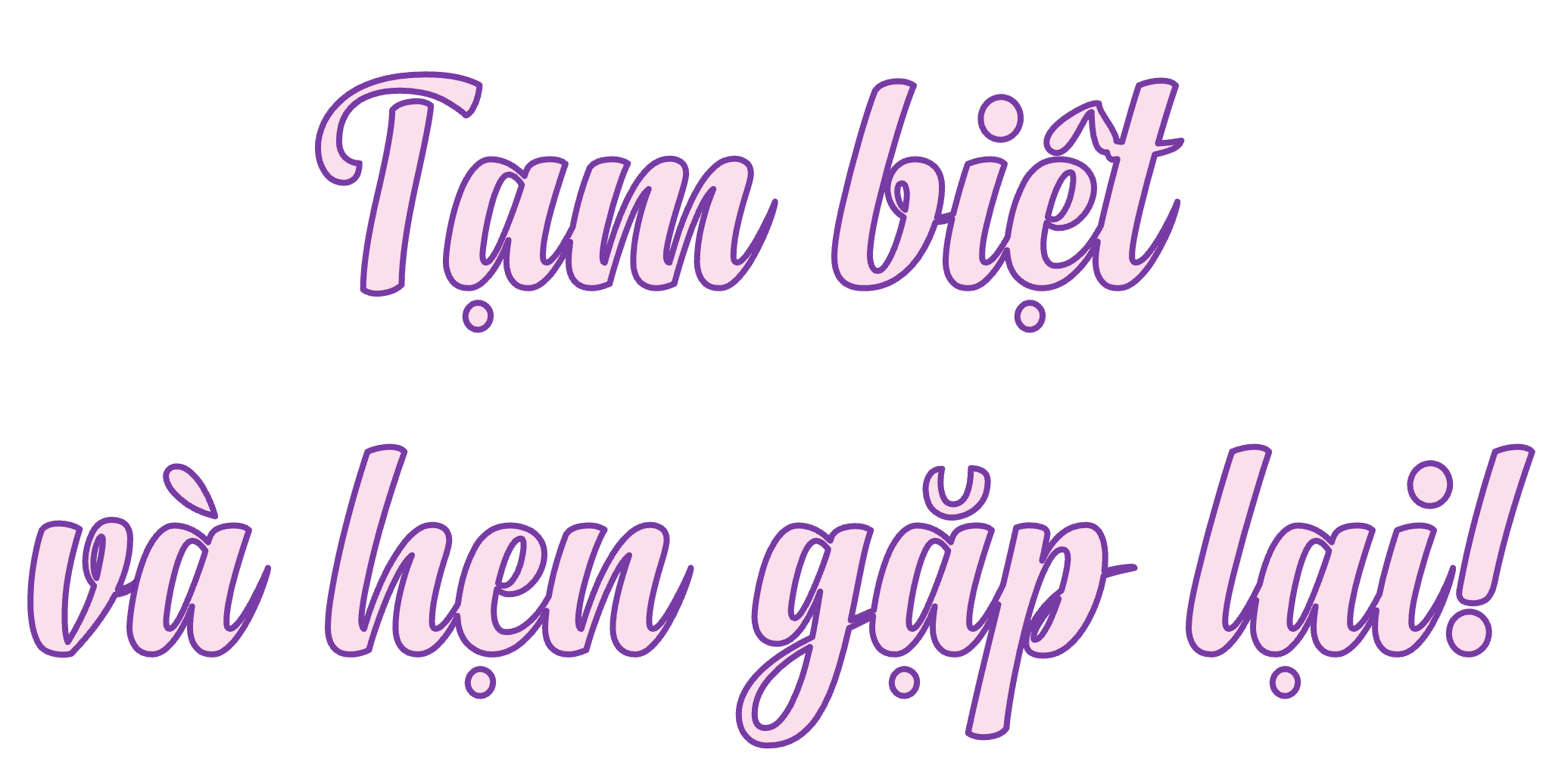 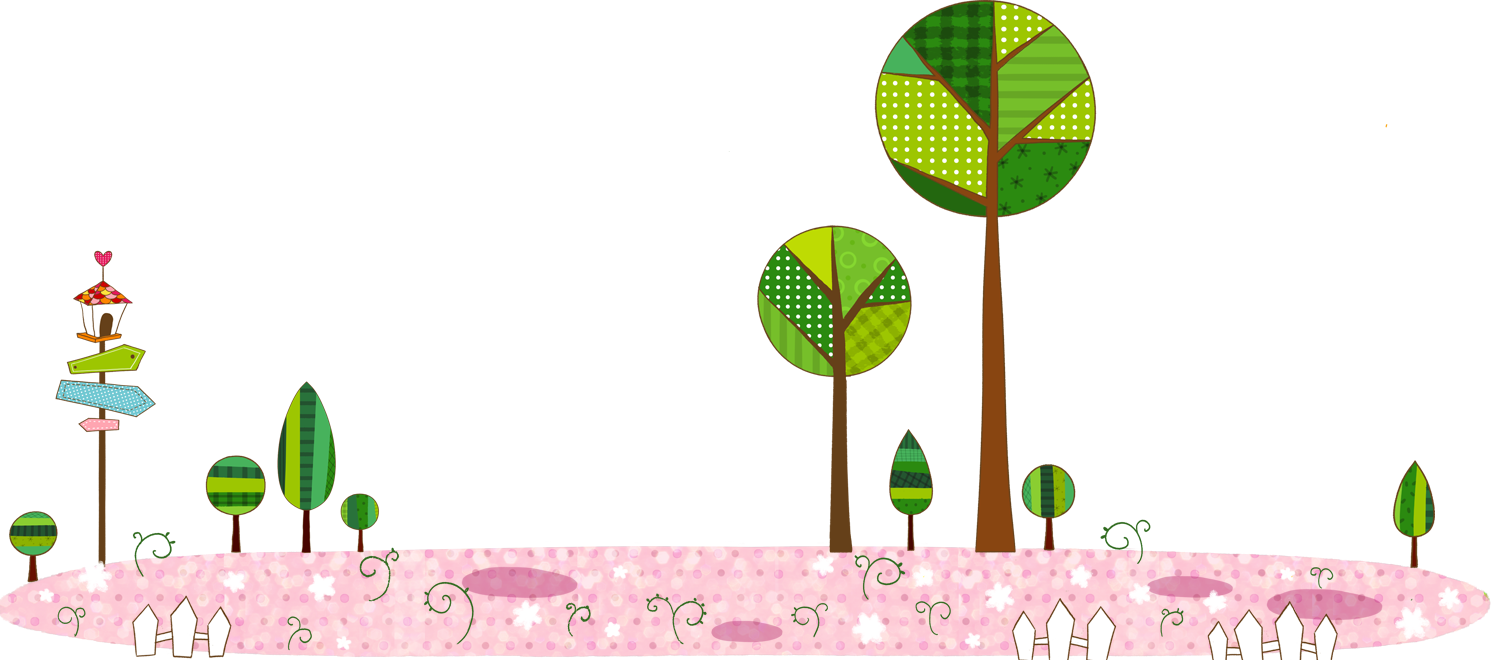 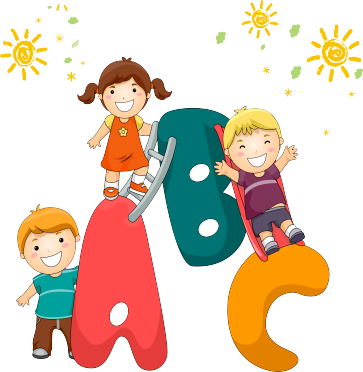